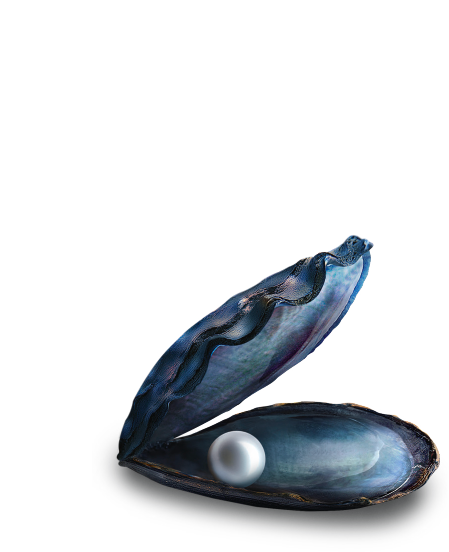 UN NON-PREMIO
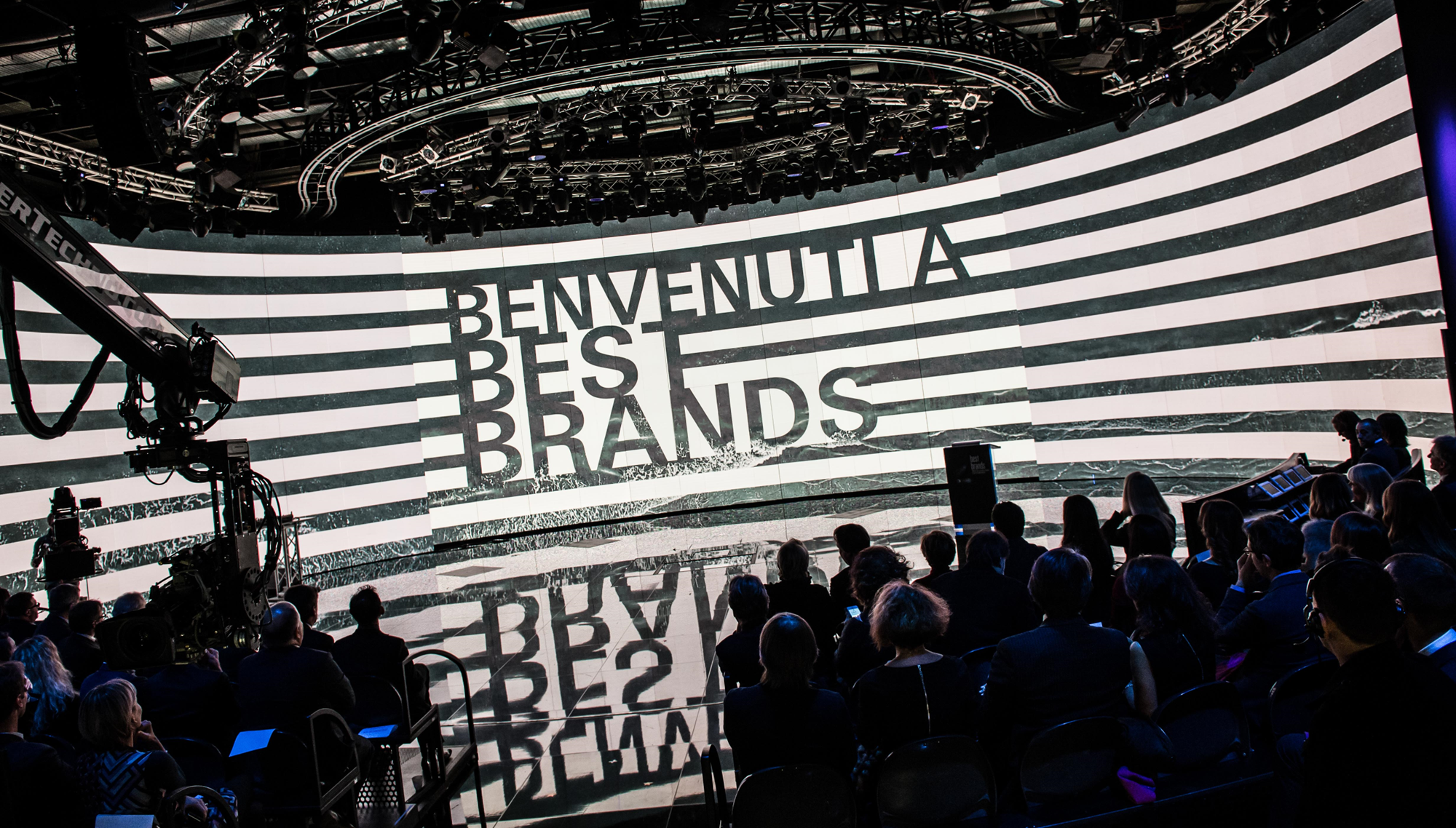 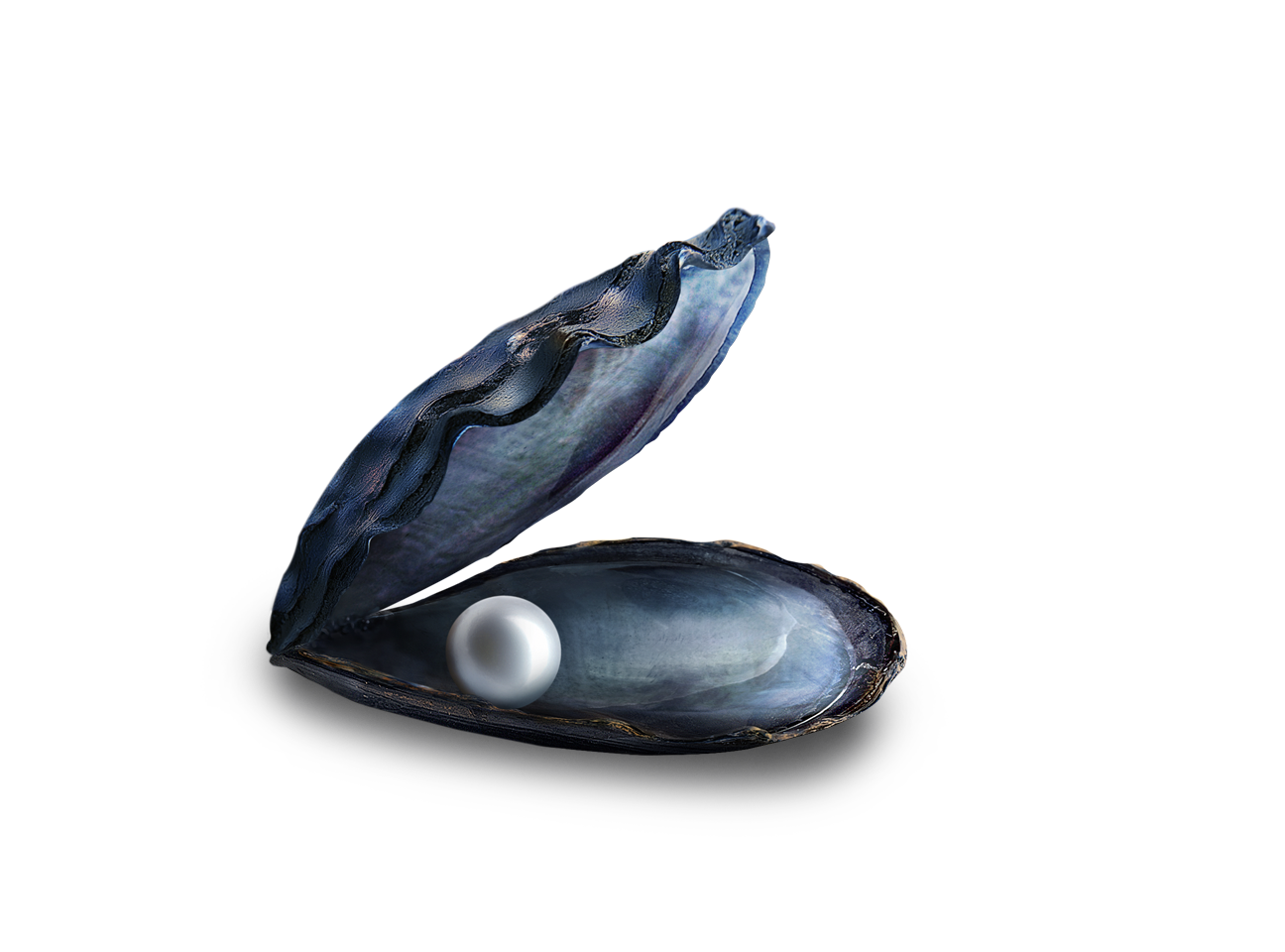 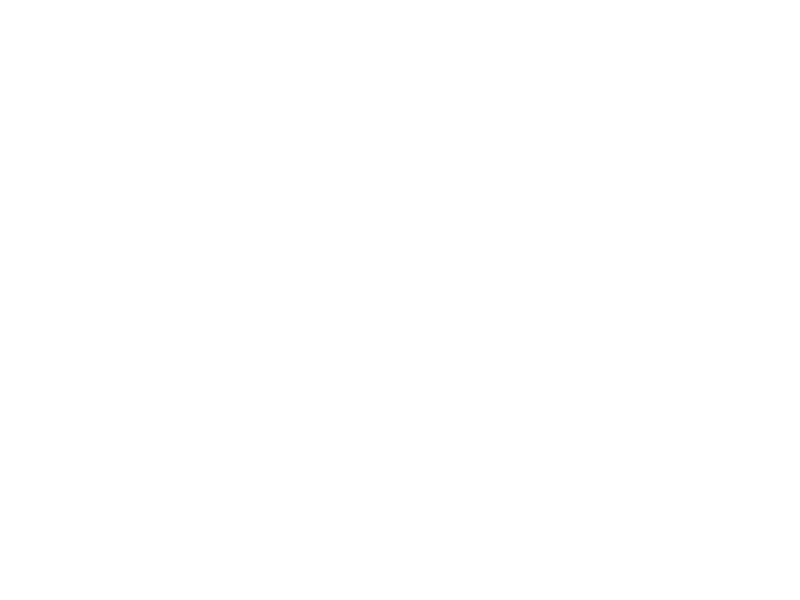 LA STORIA E I FONDATORI
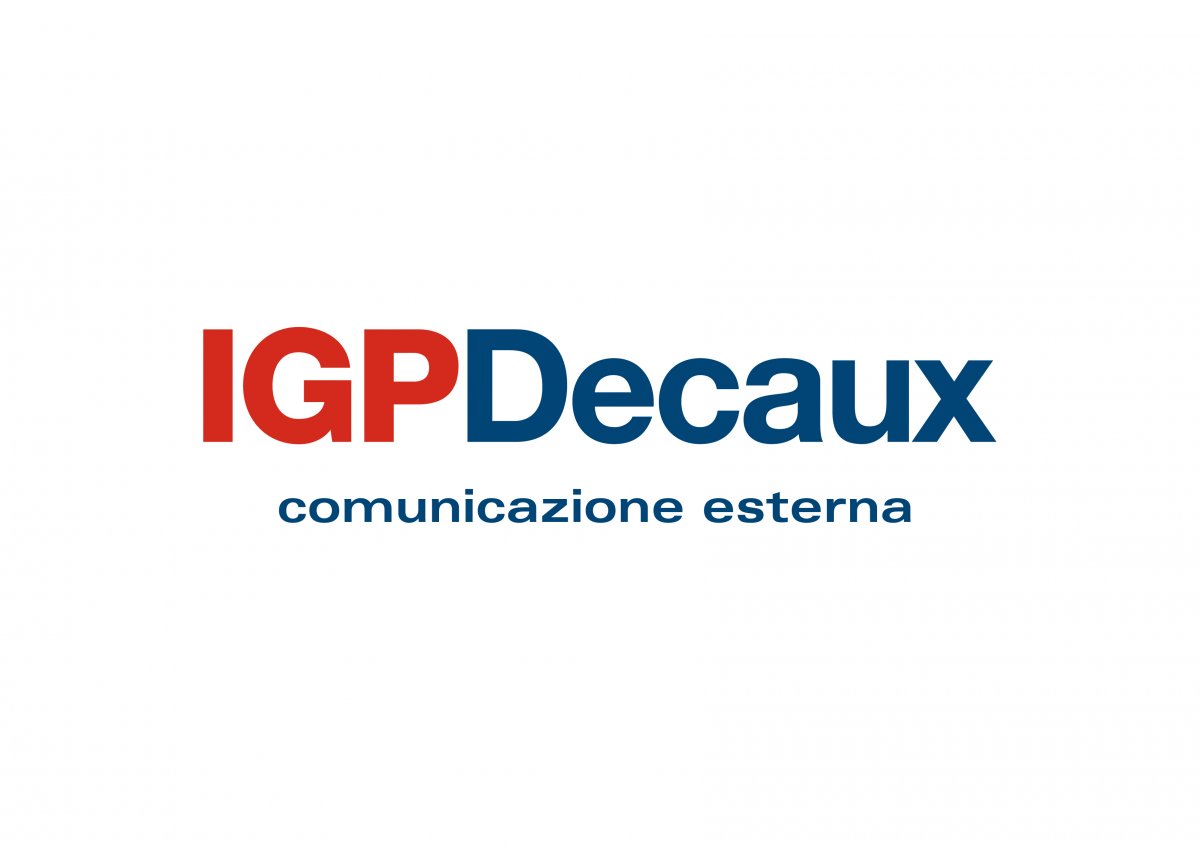 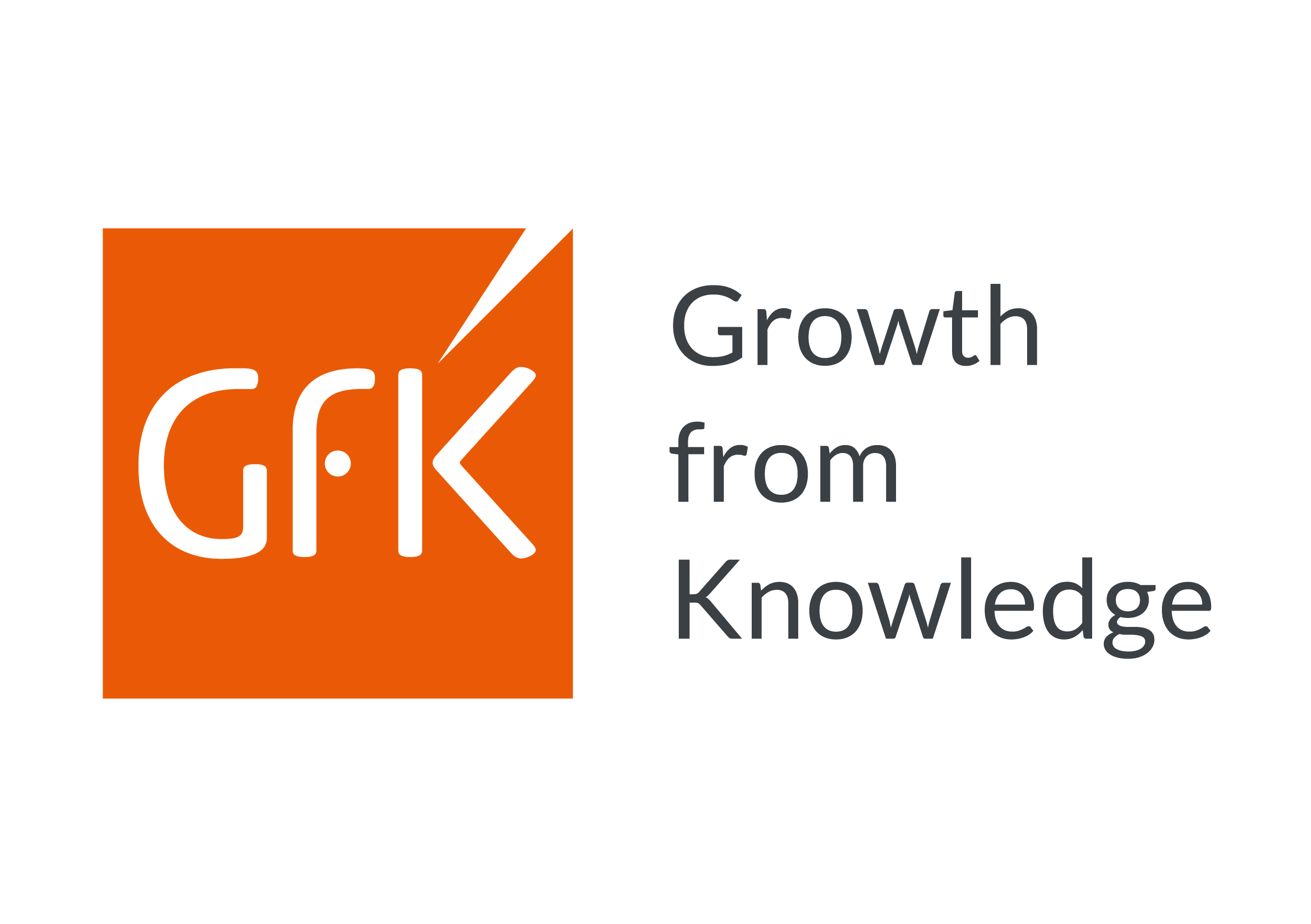 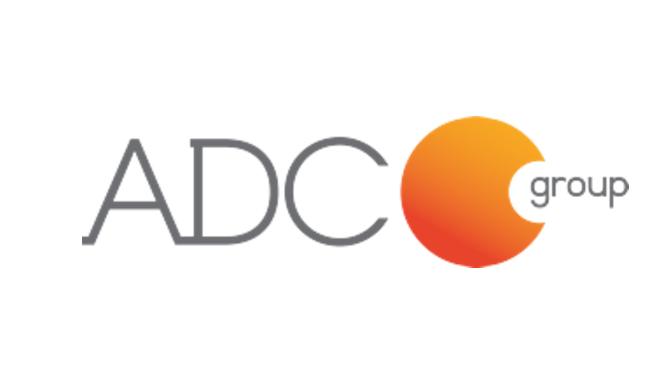 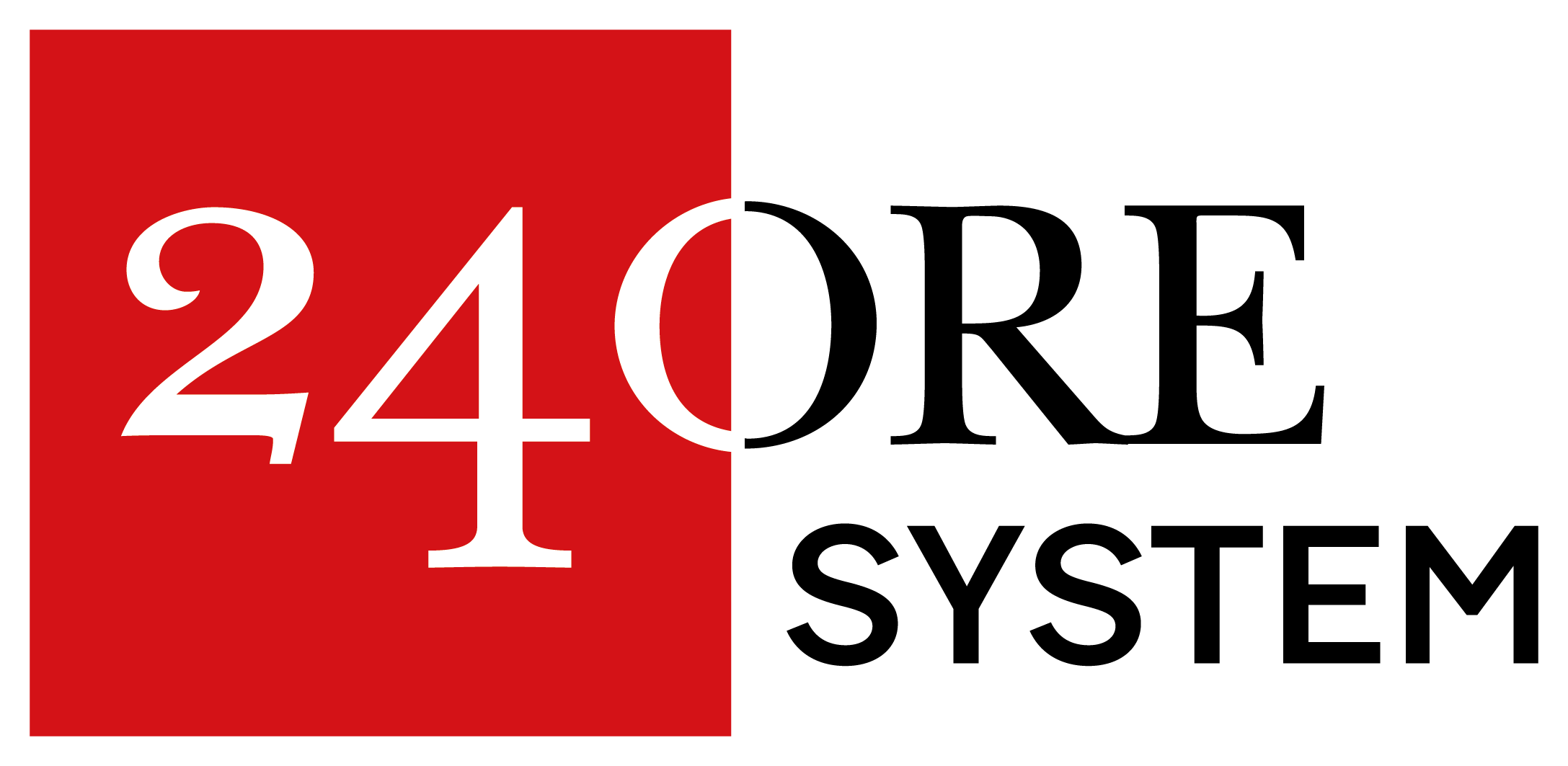 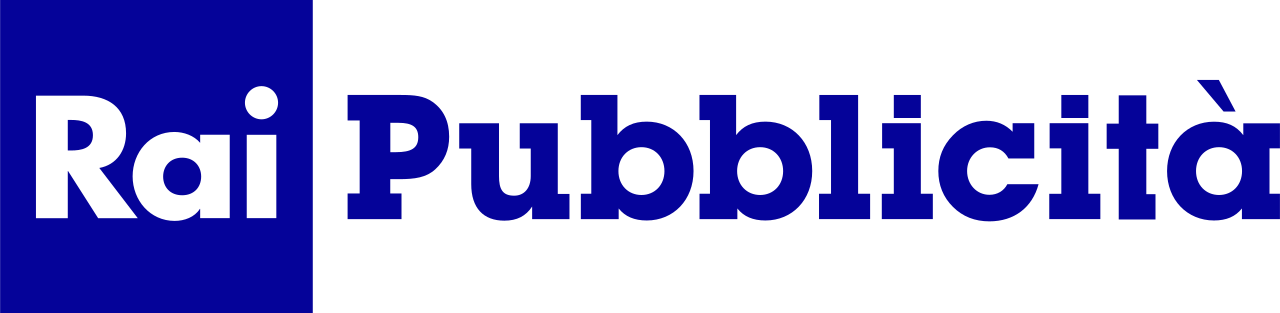 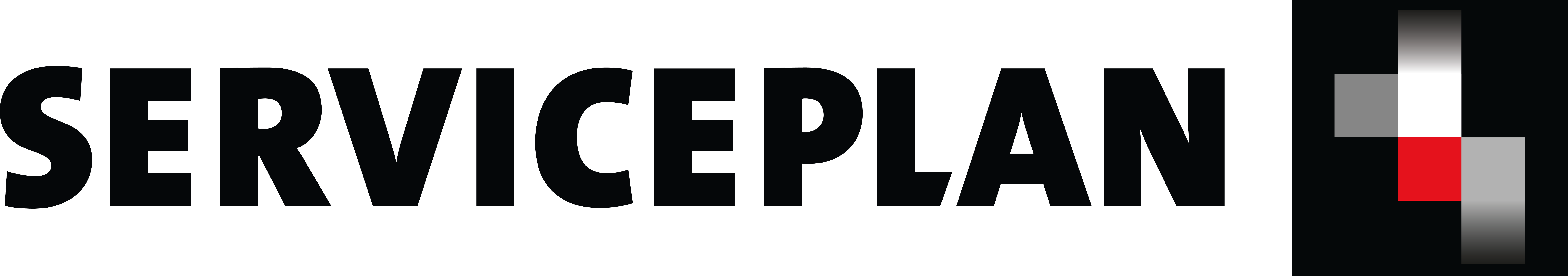 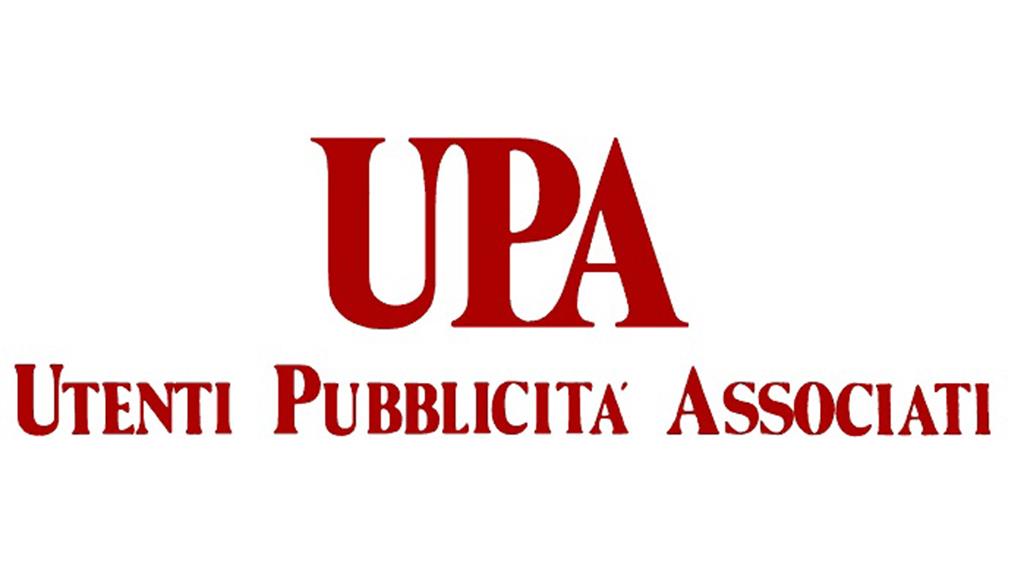 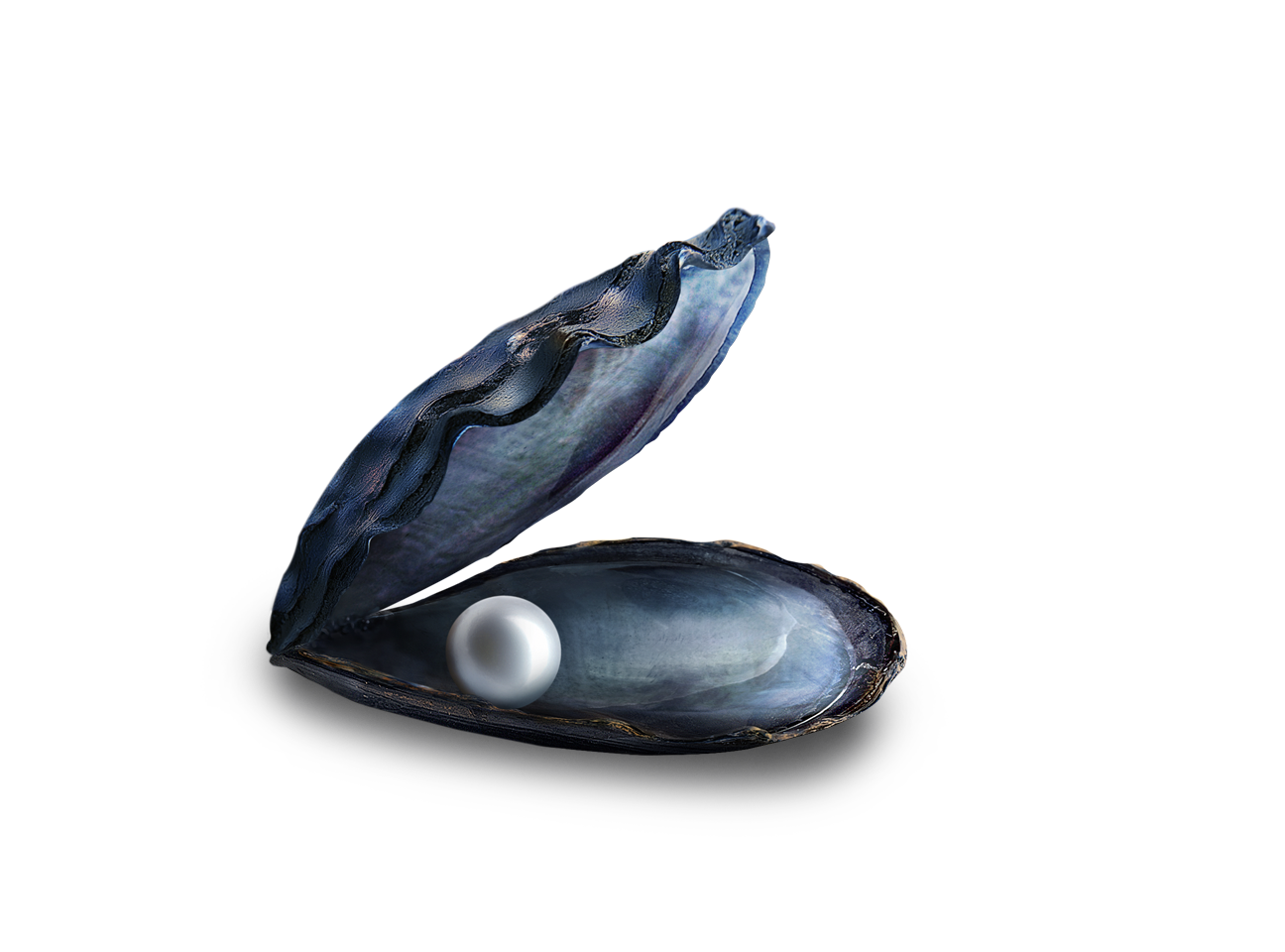 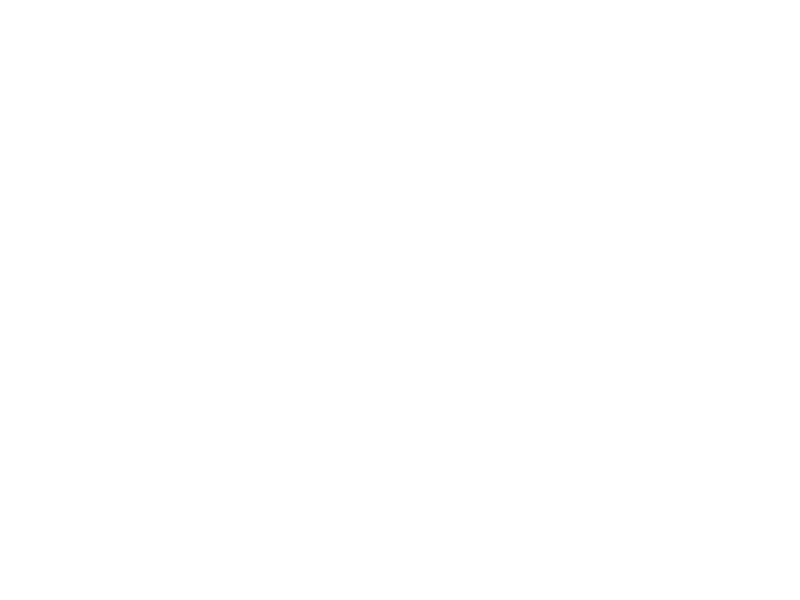 L’ULTIMA EDIZIONE
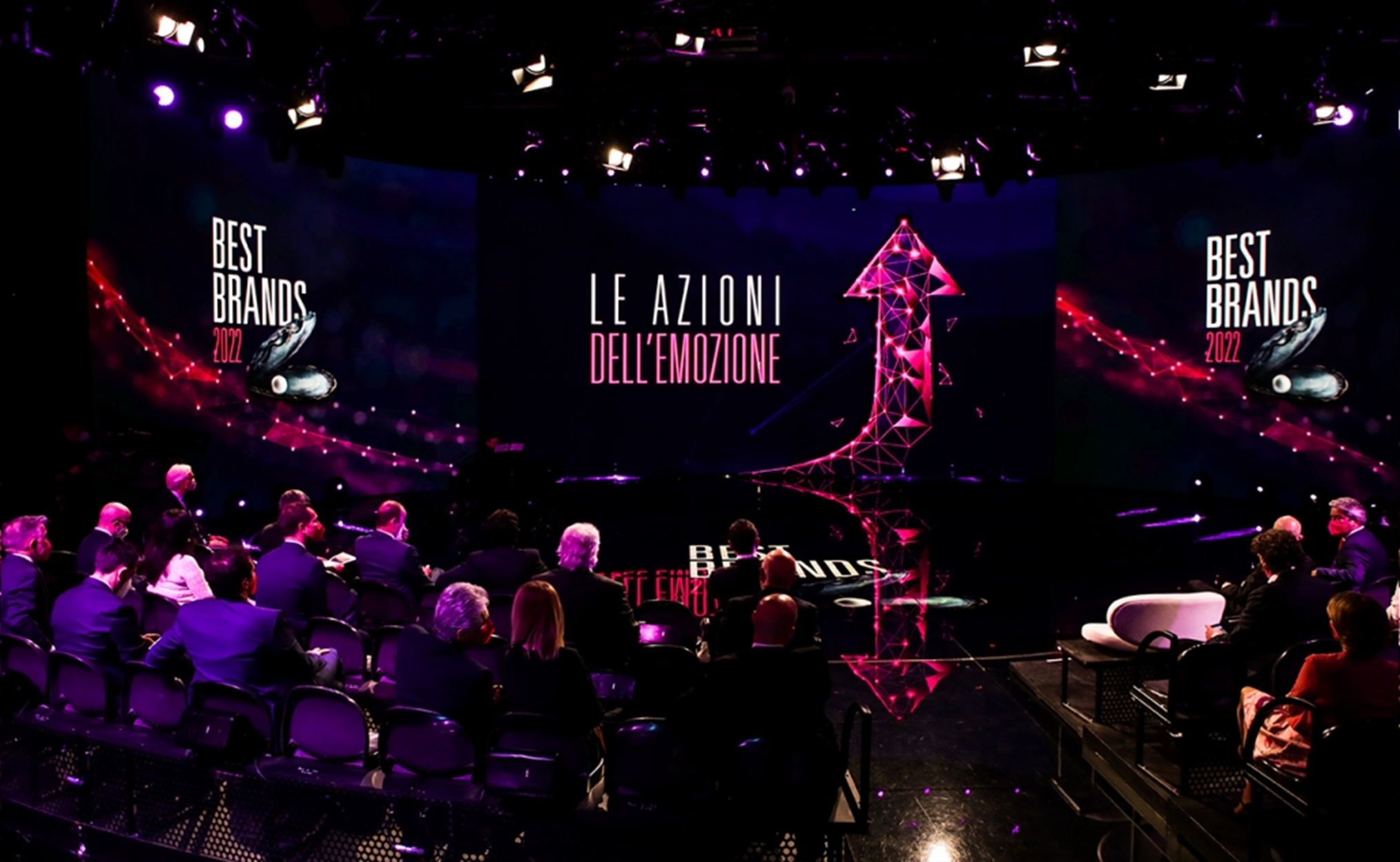 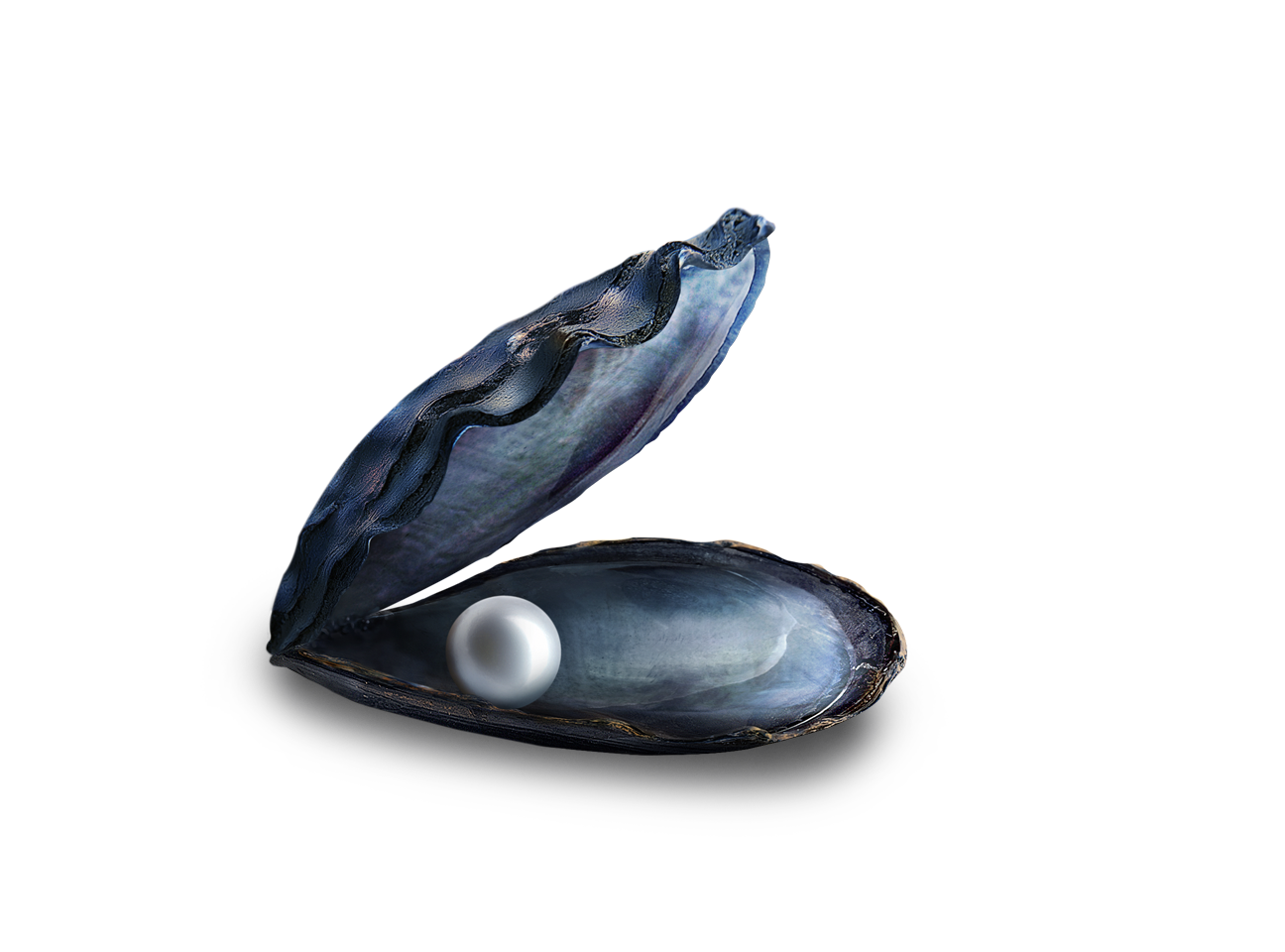 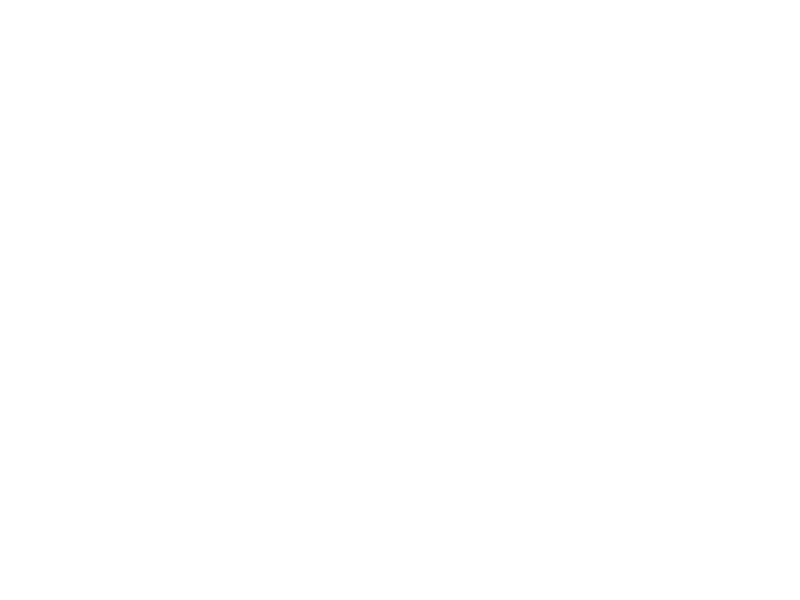 BEST PRODUCT BRAND
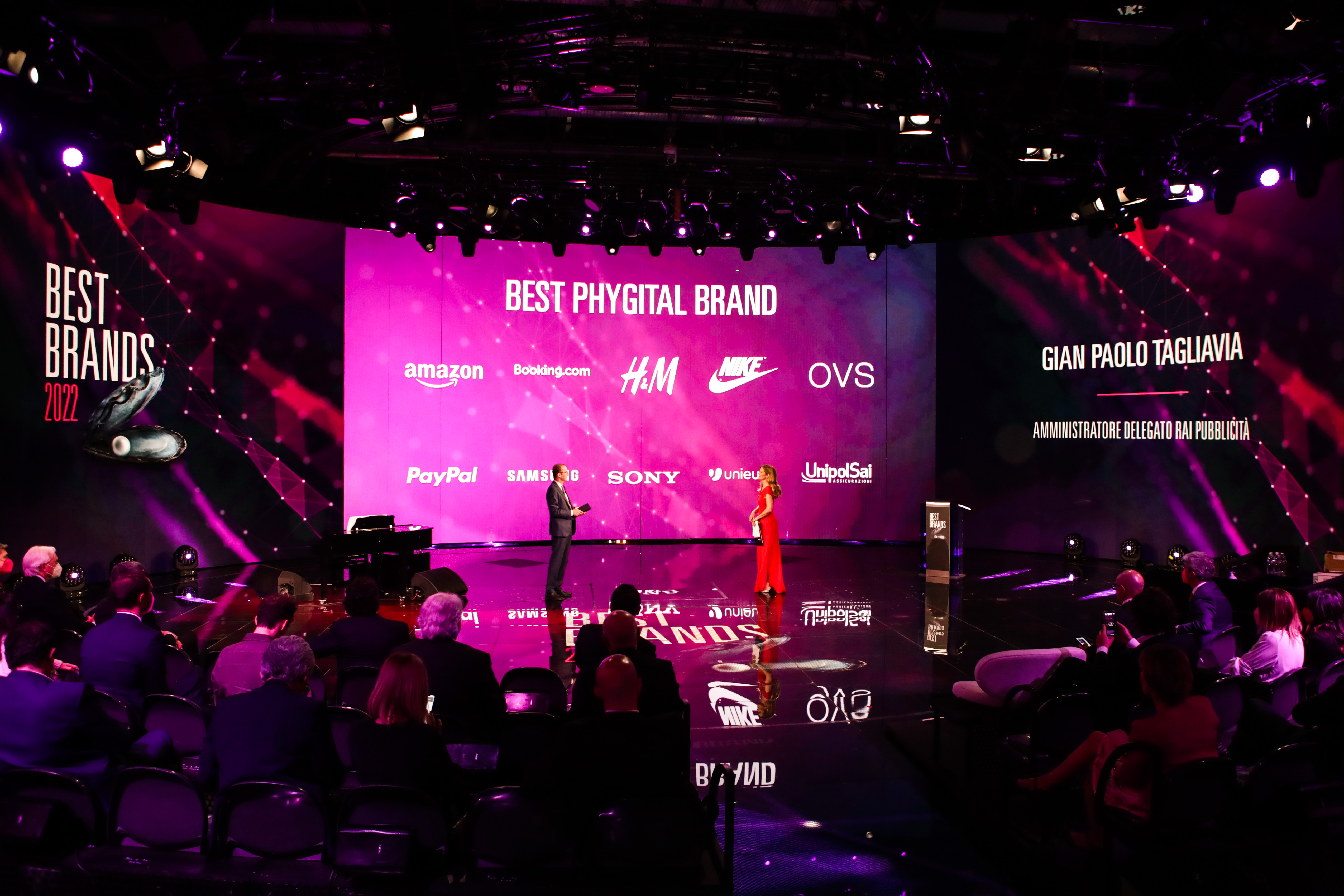 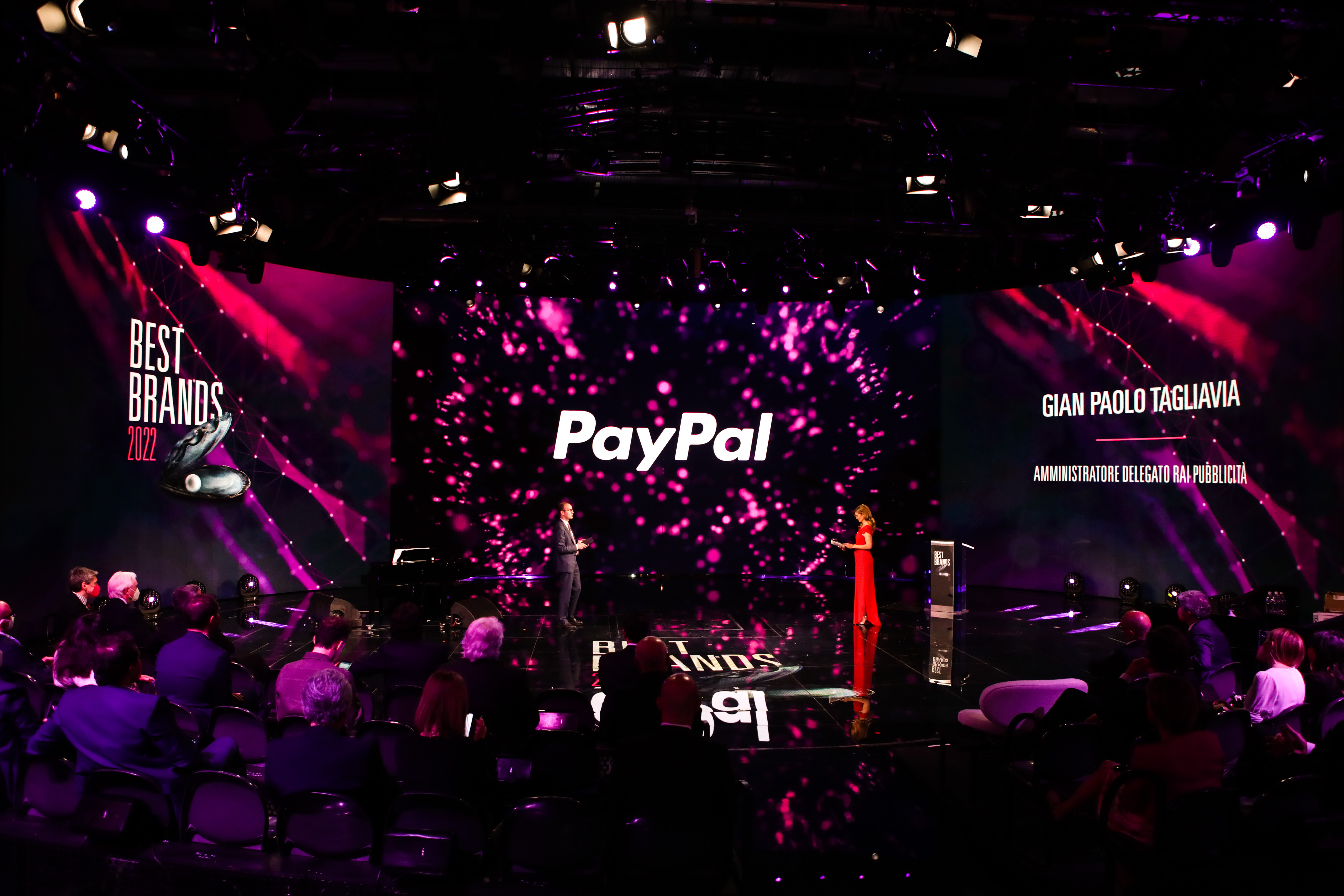 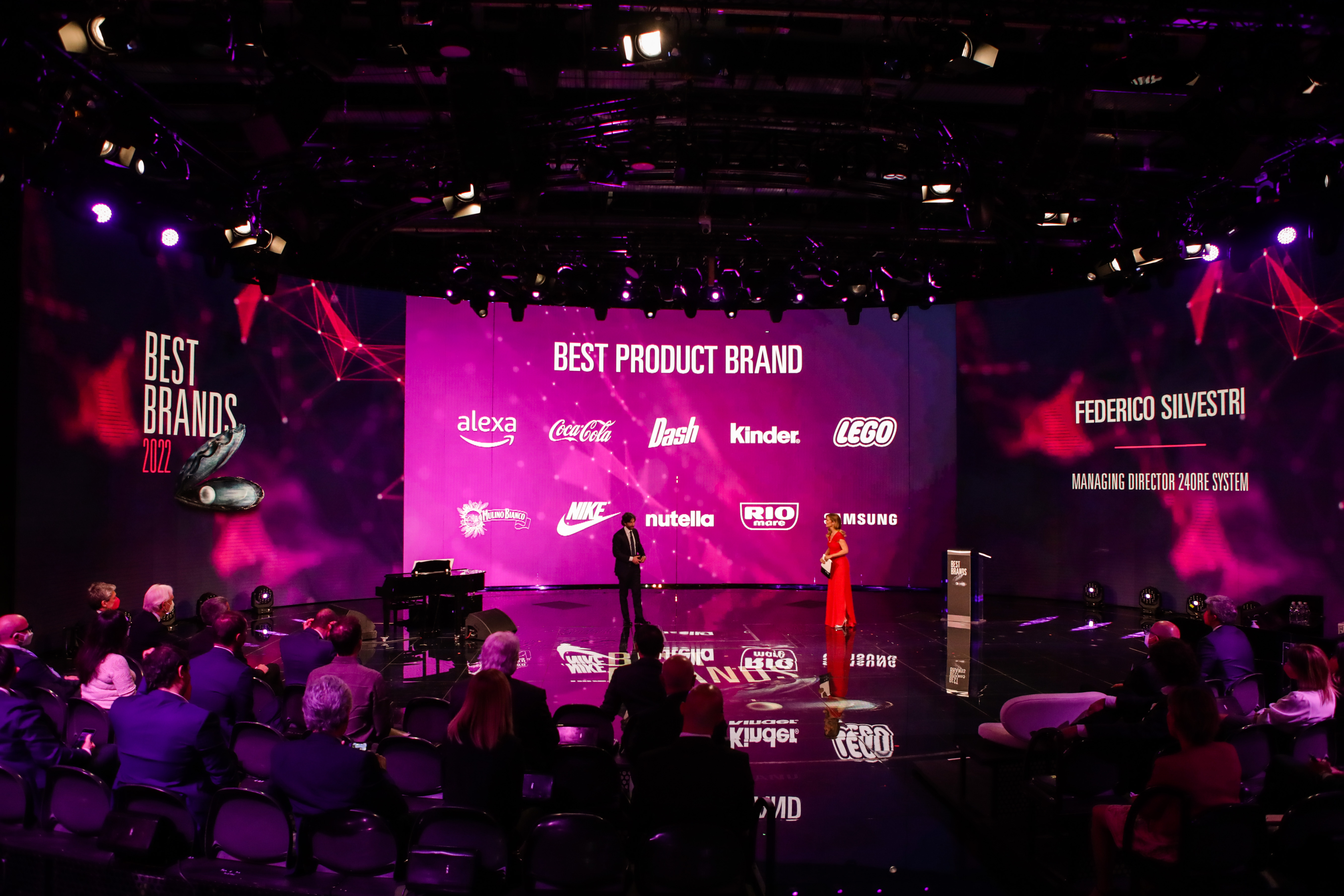 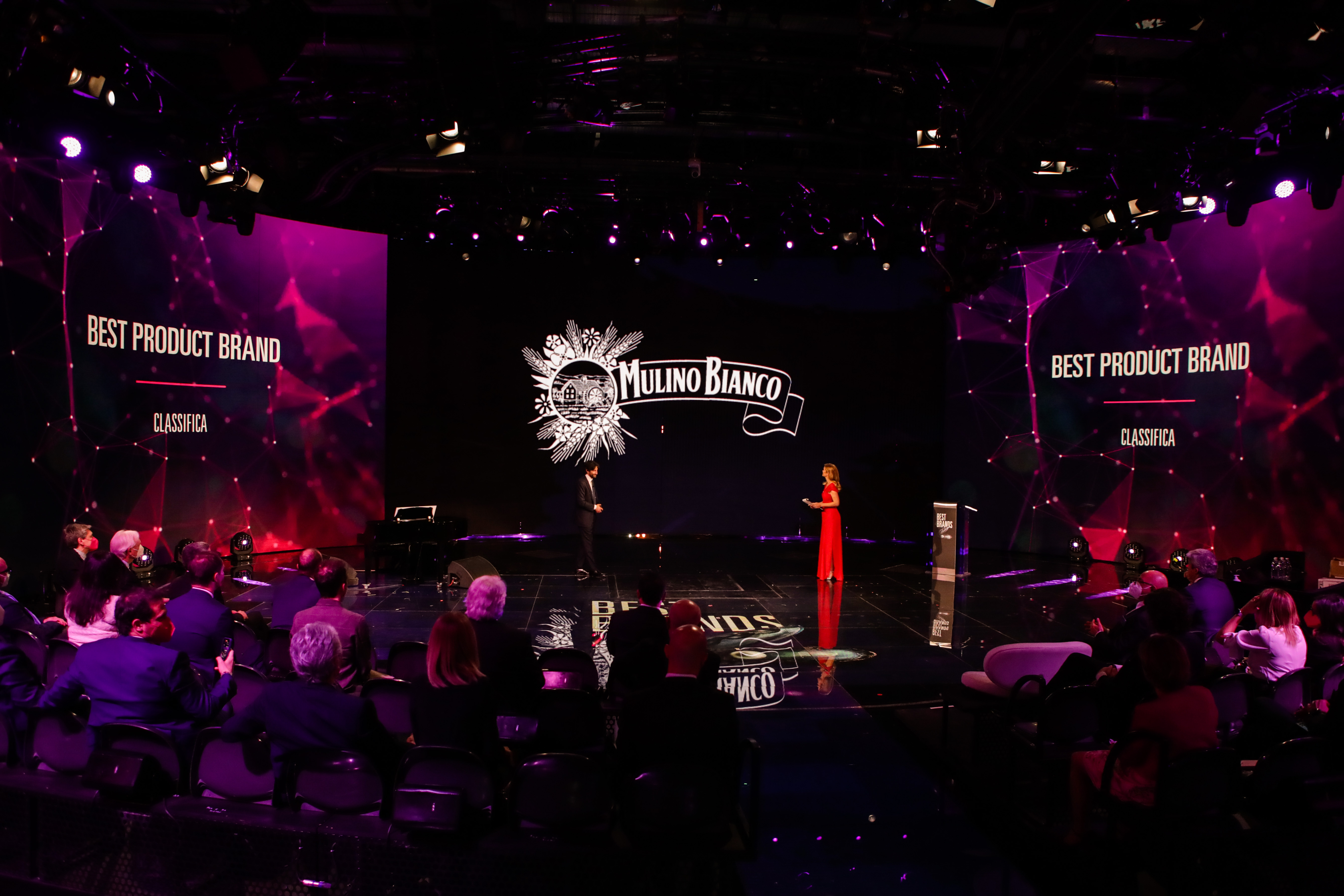 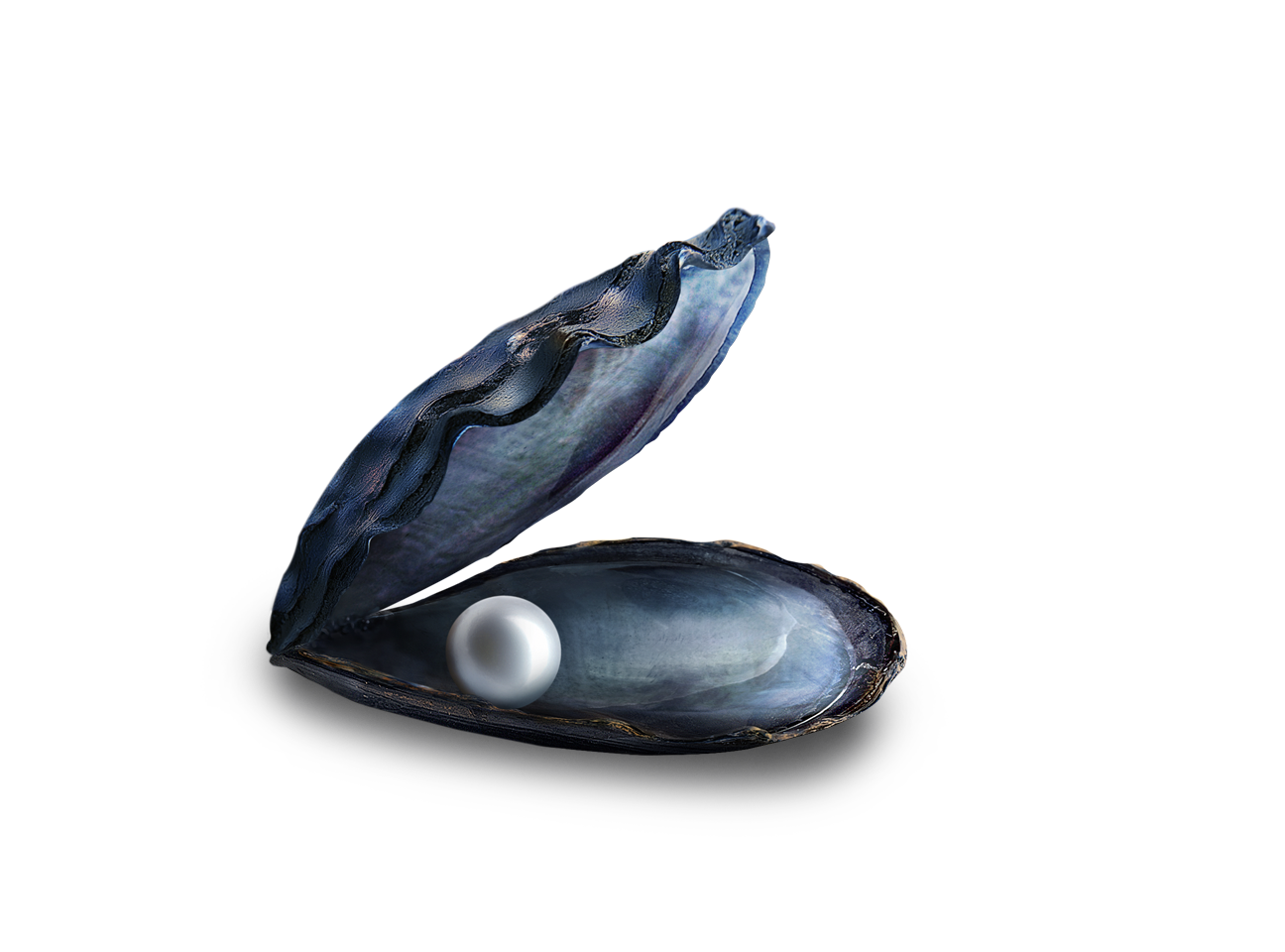 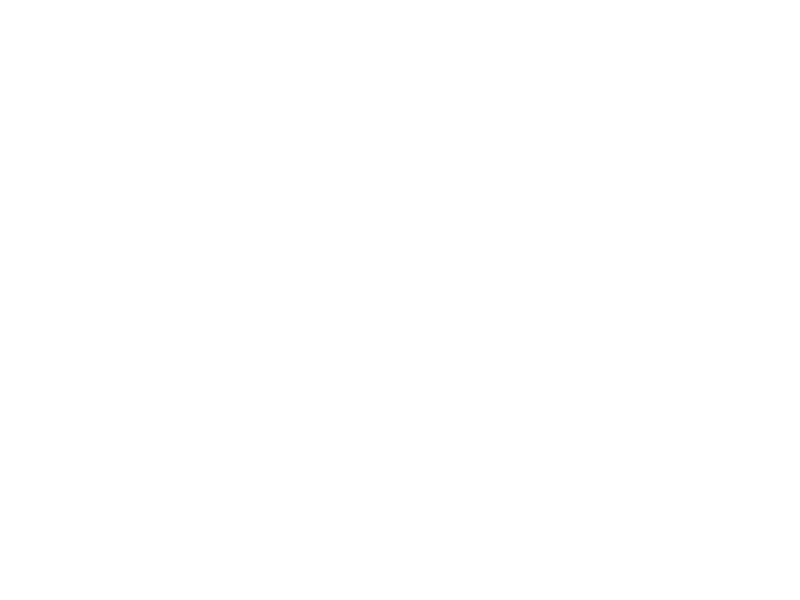 BEST GROWTH BRAND
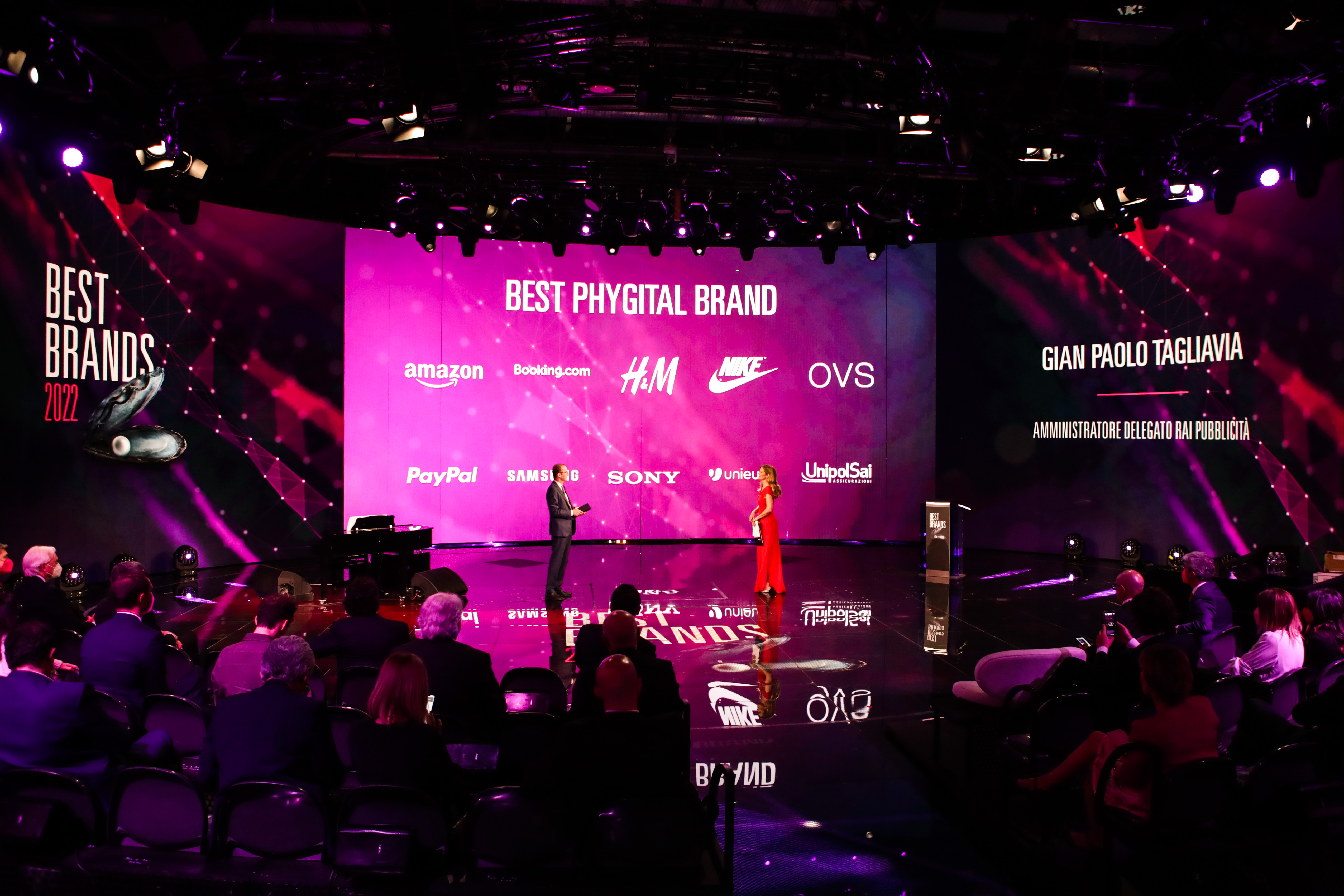 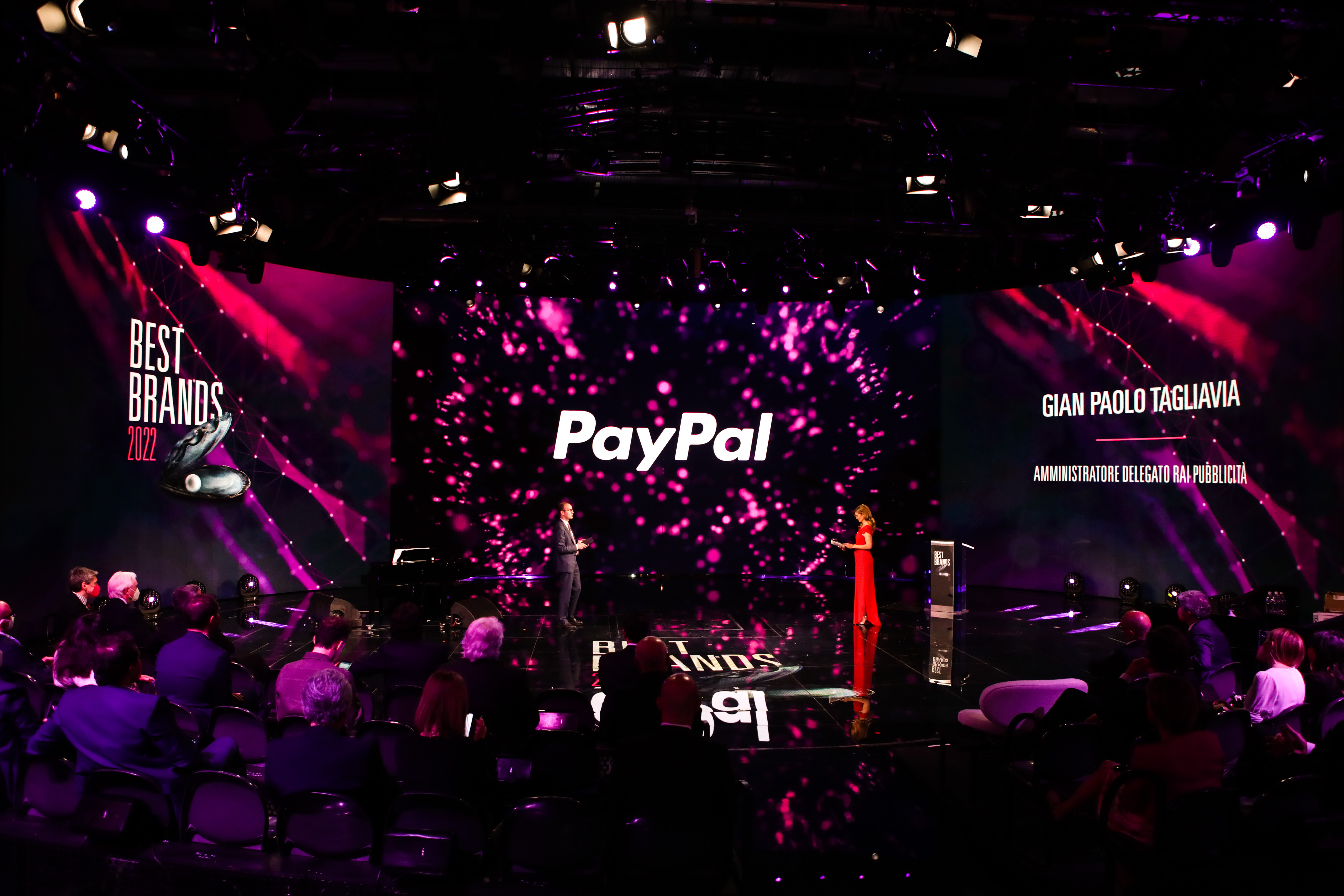 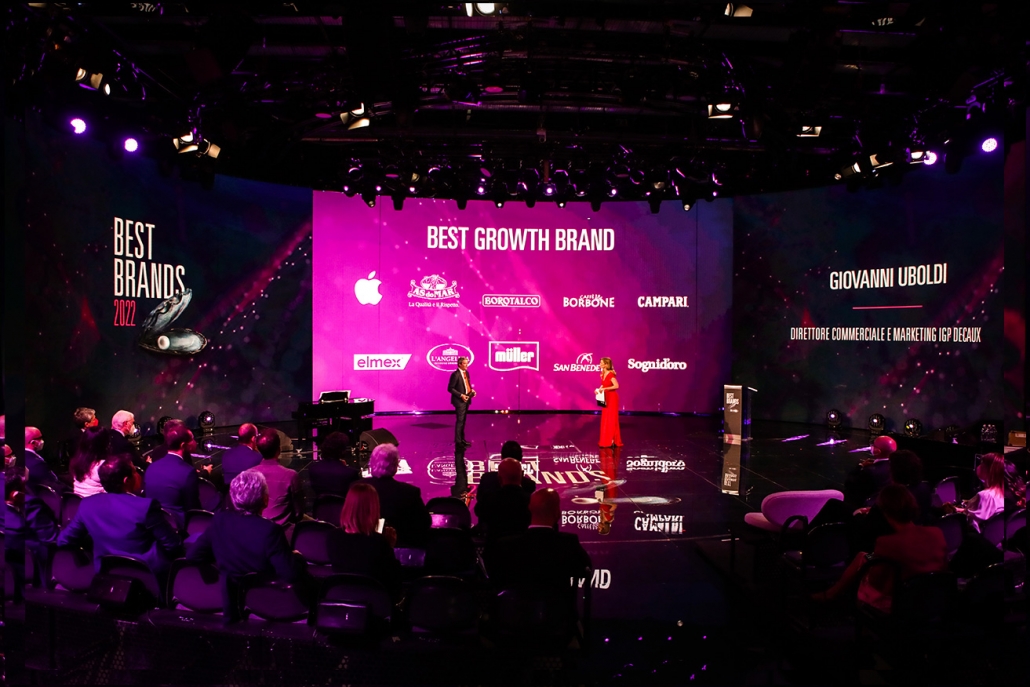 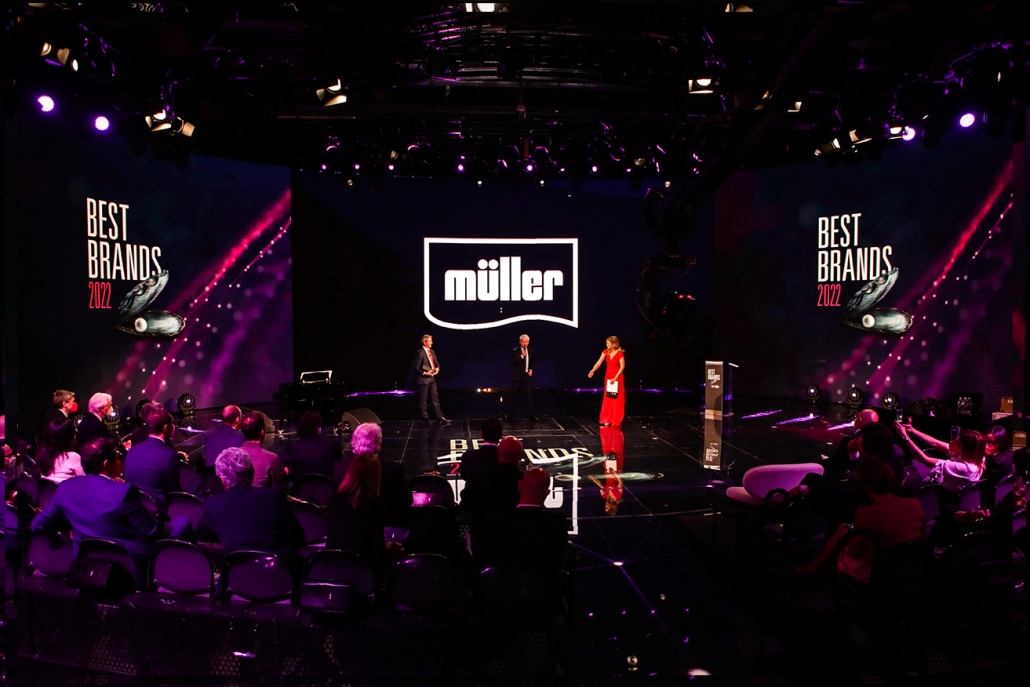 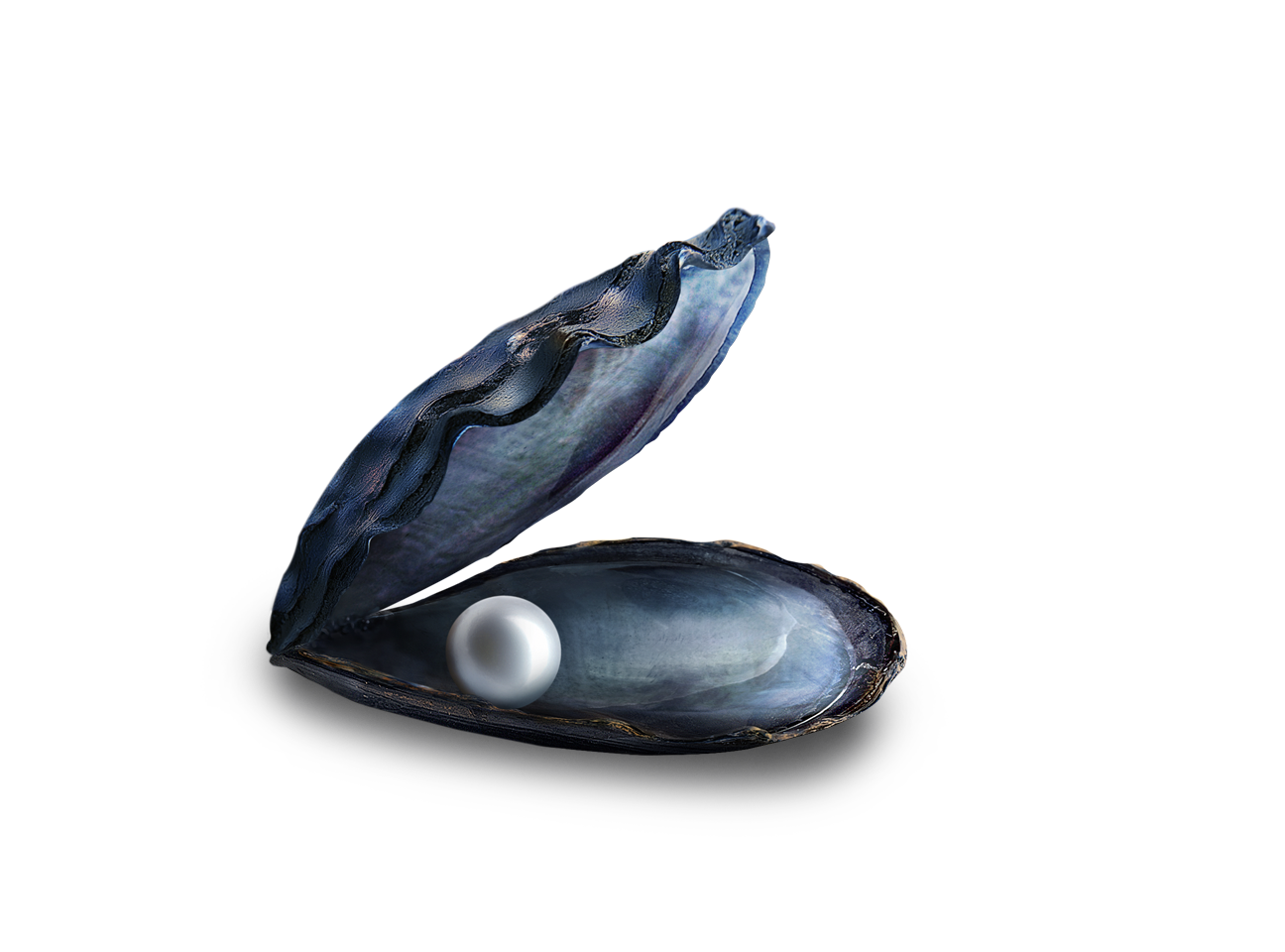 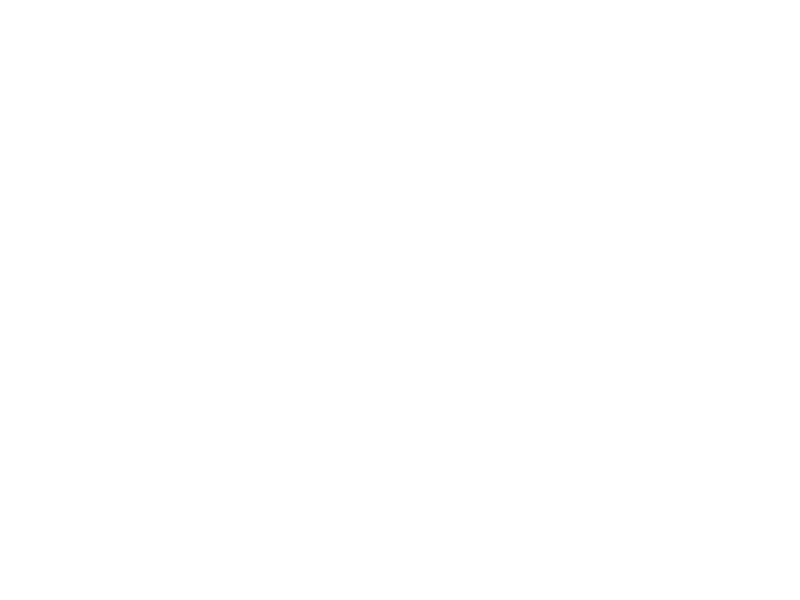 BEST PHYGITAL BRAND
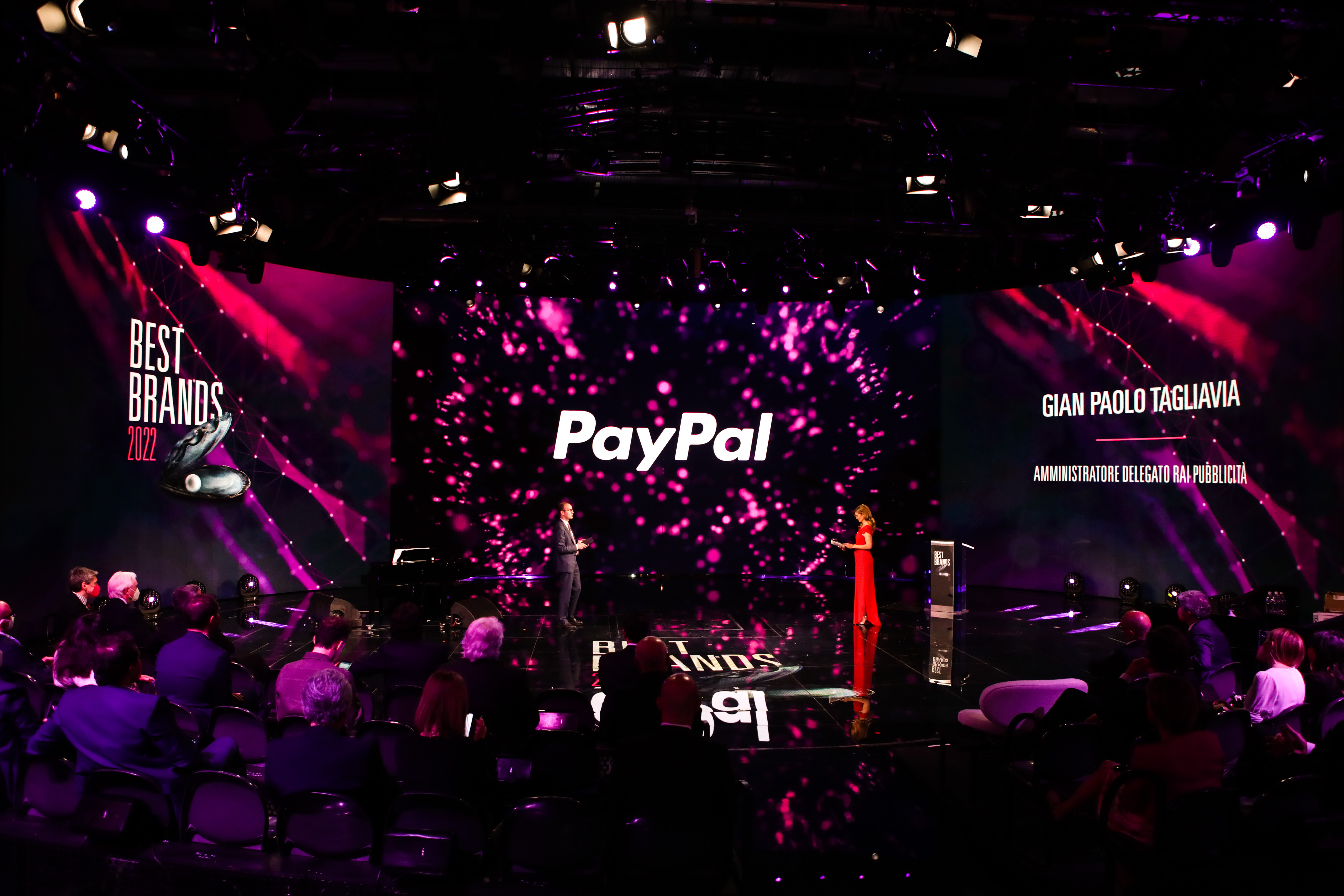 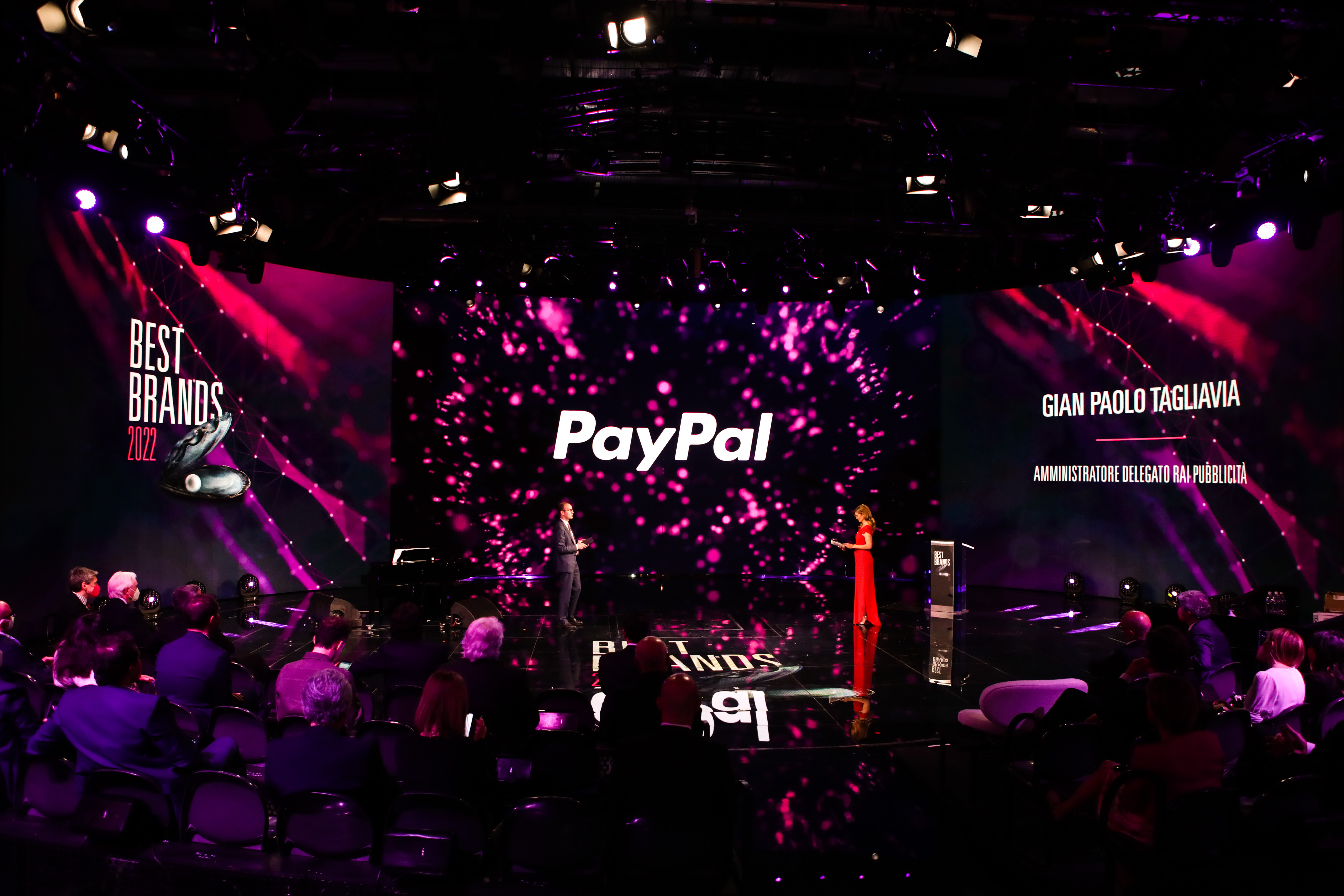 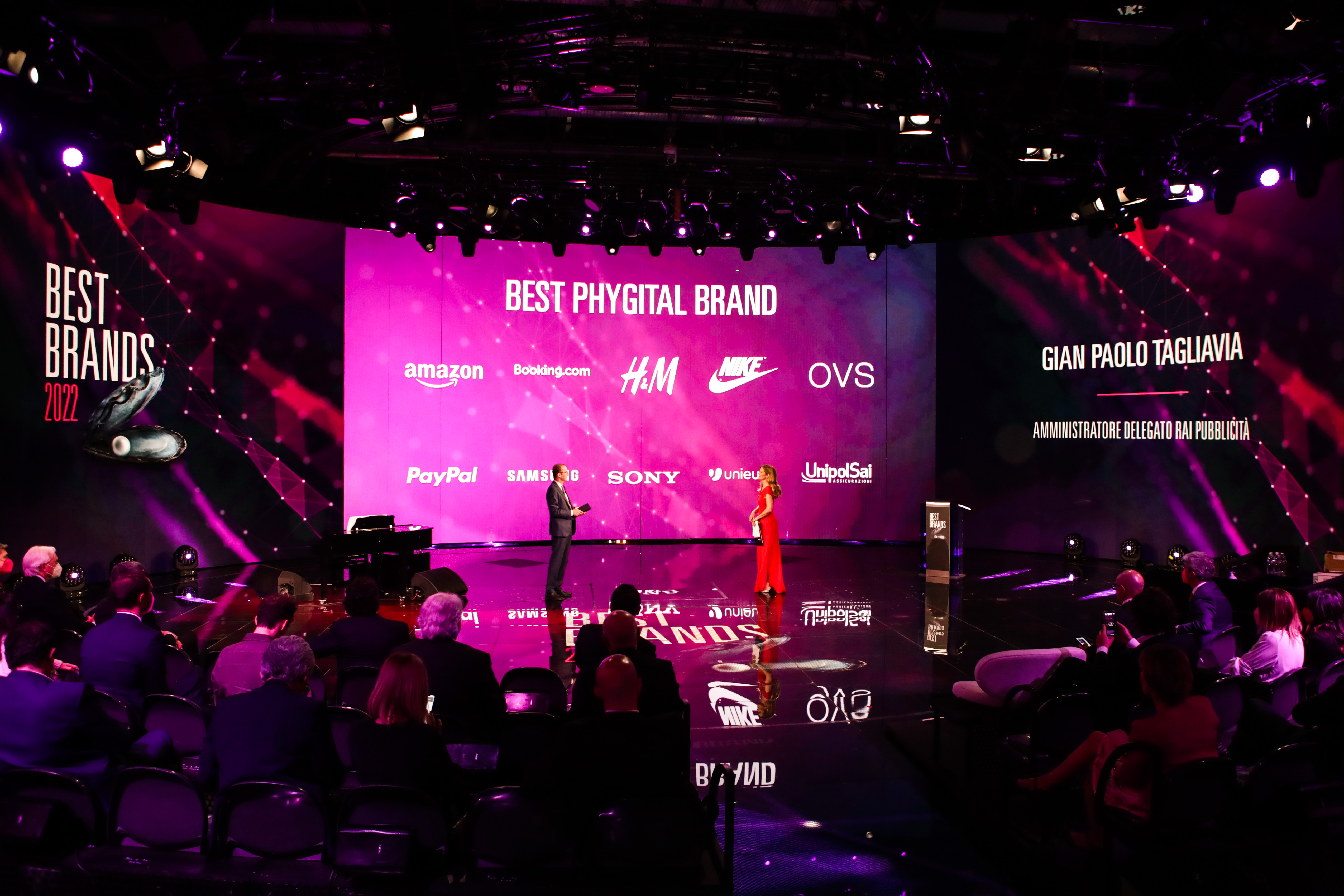 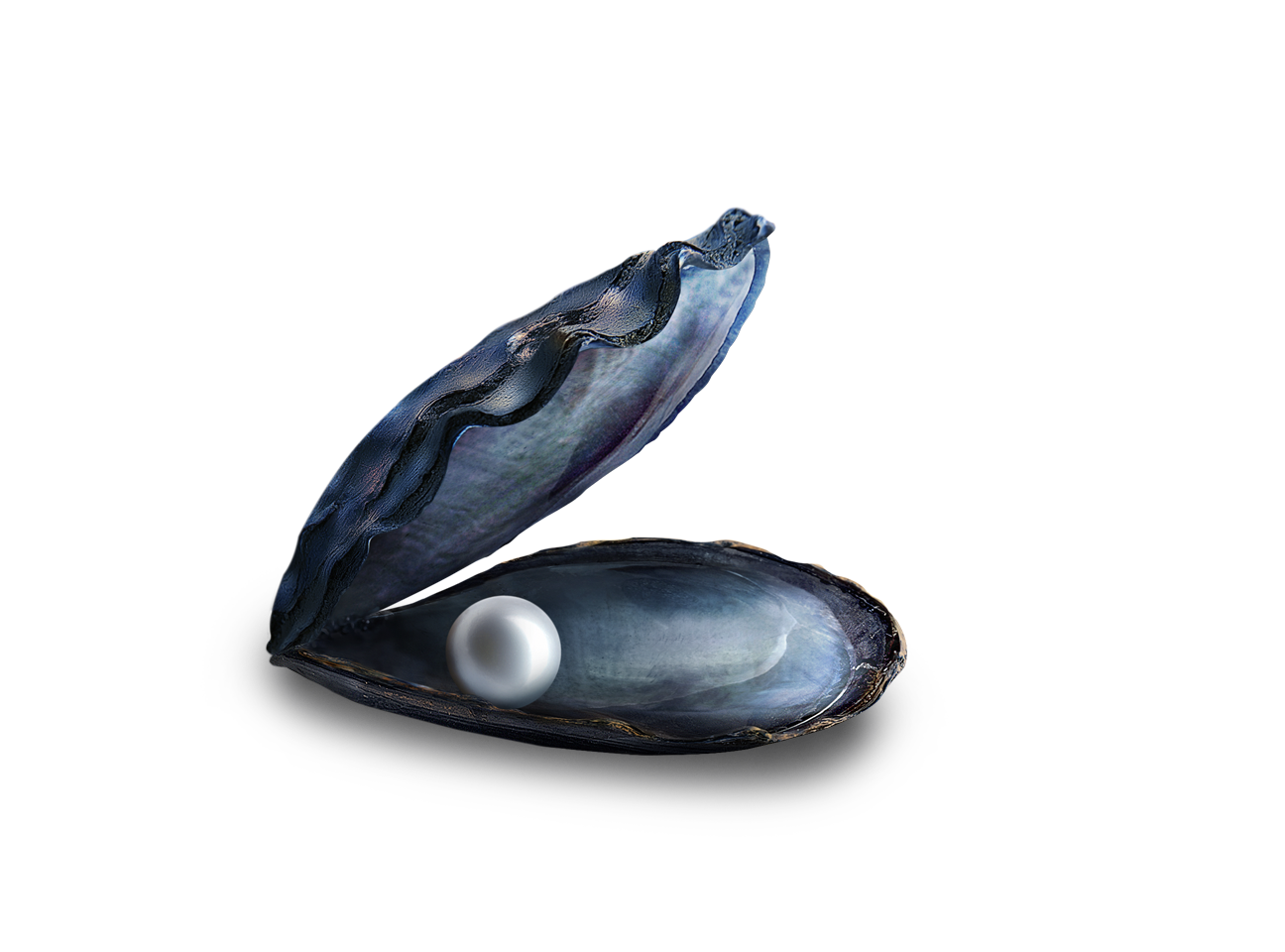 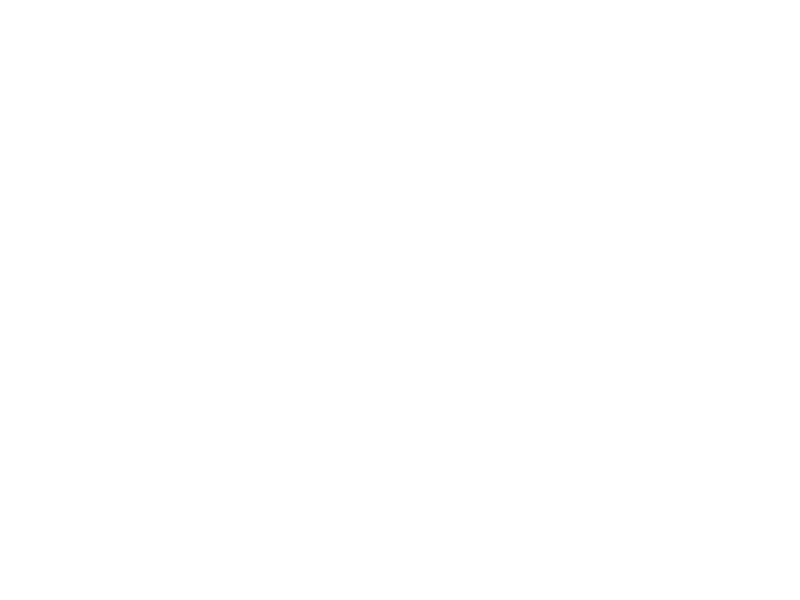 BEST SUSTAINABILITY BRAND
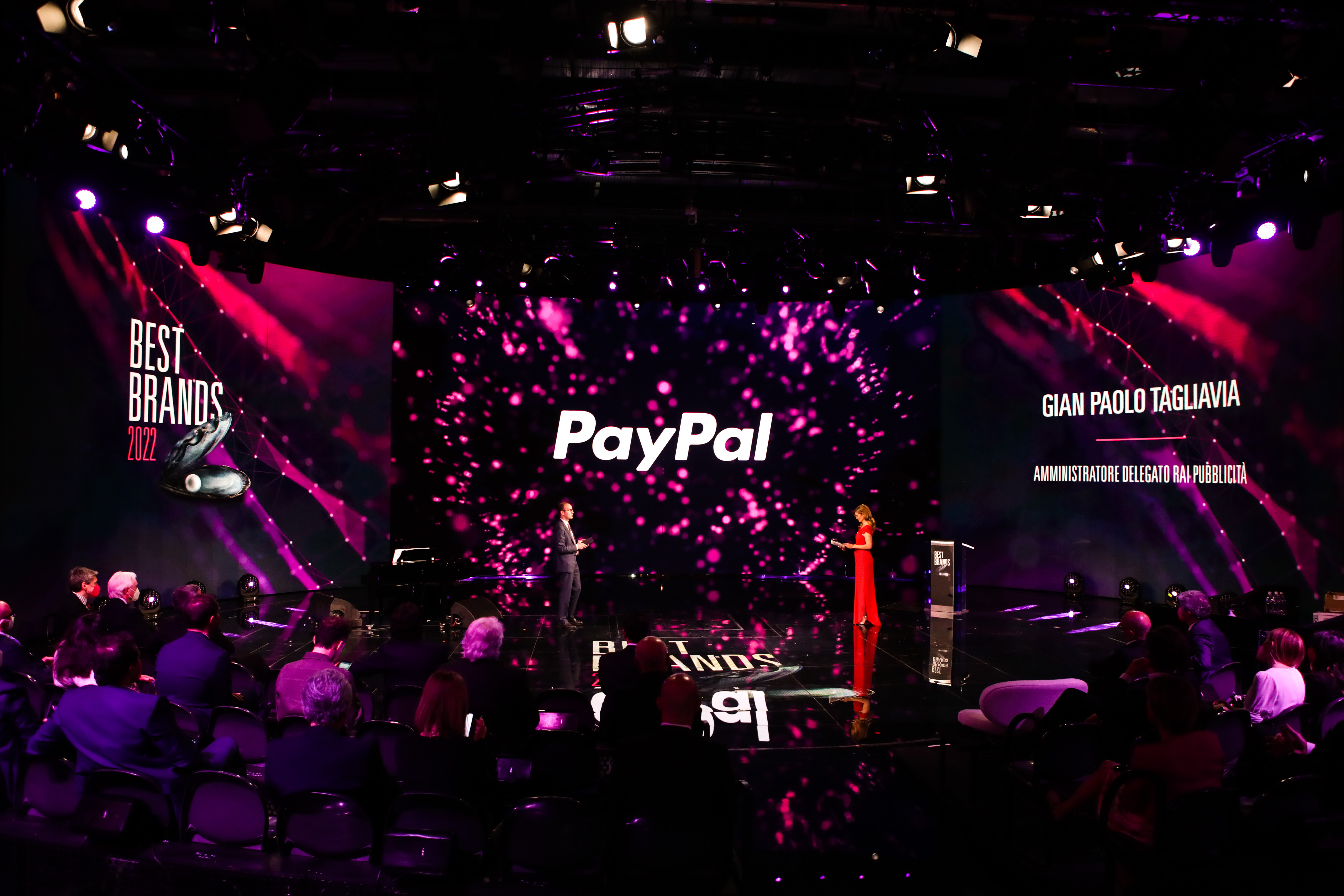 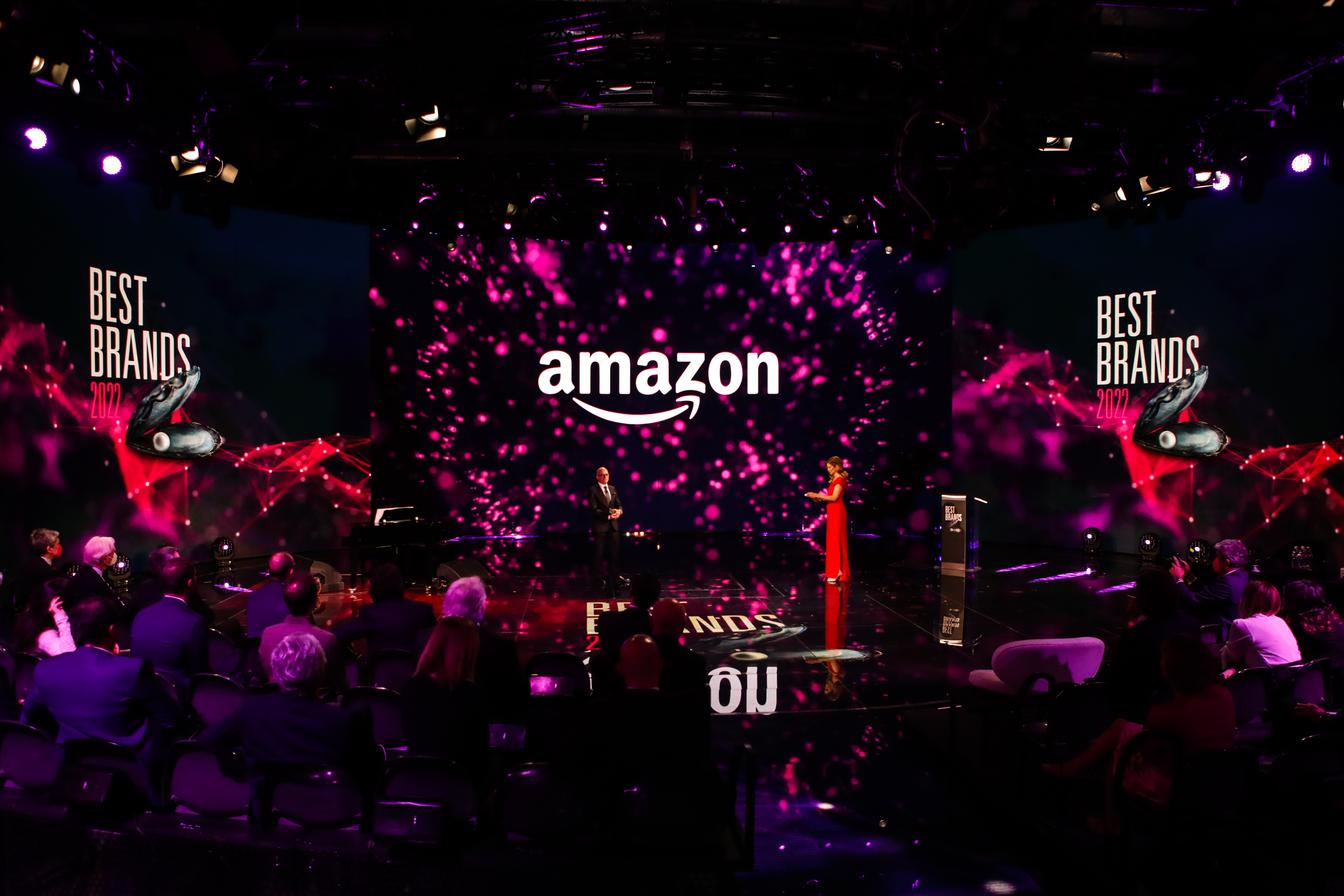 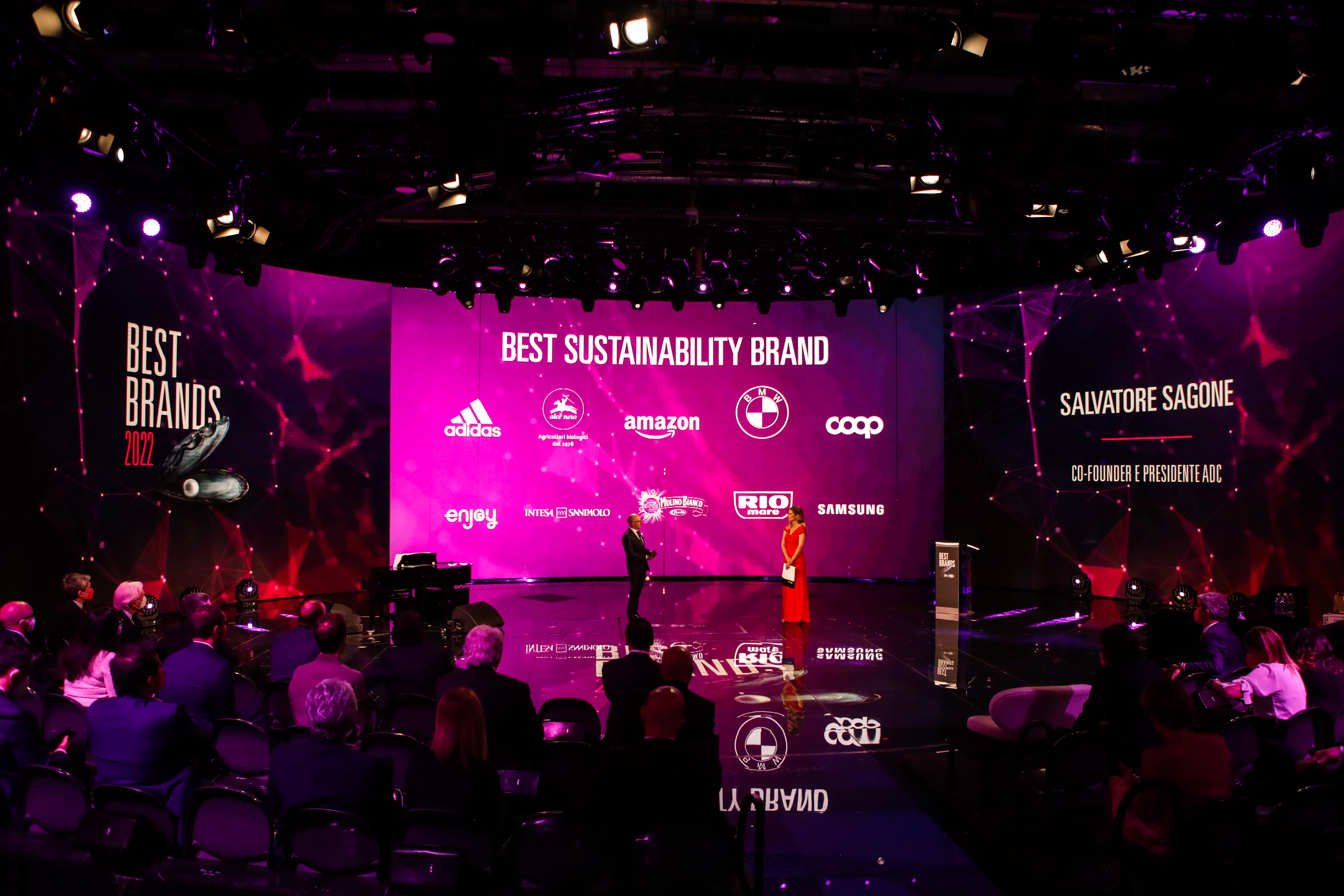 Giorgio Panariello
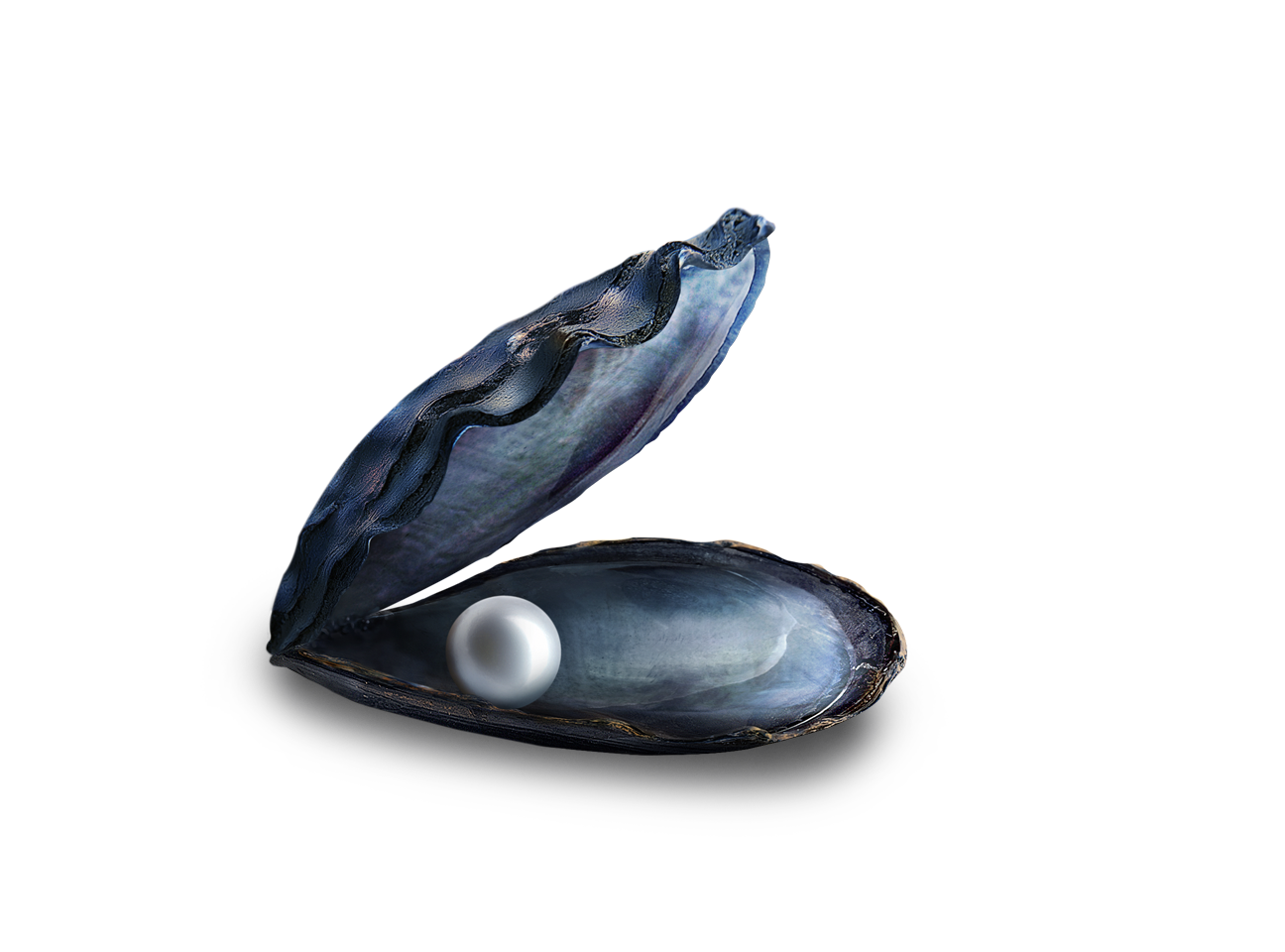 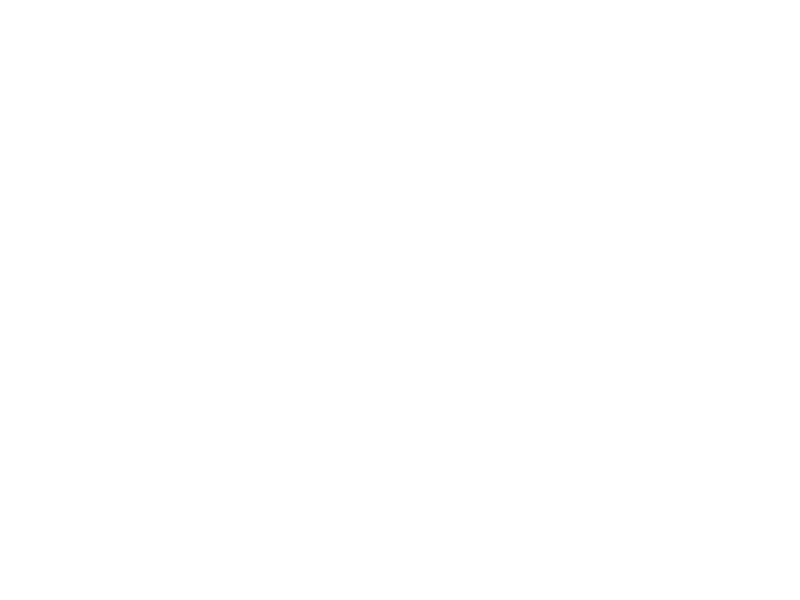 IL CLUB E IL LIBRO DEI BEST BRANDS
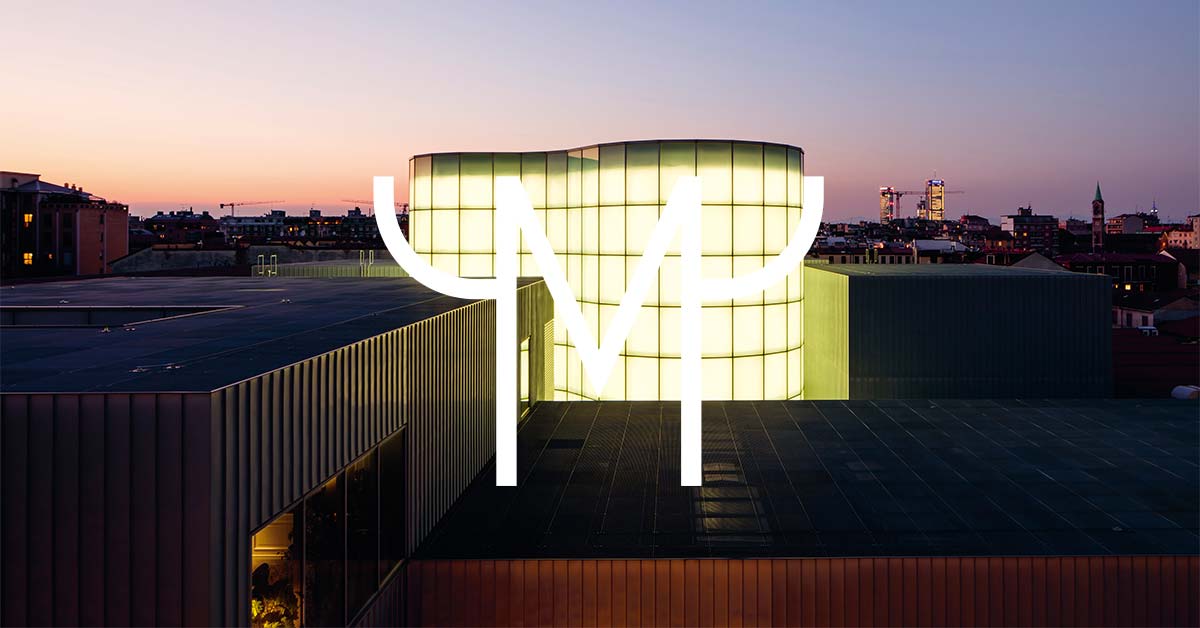 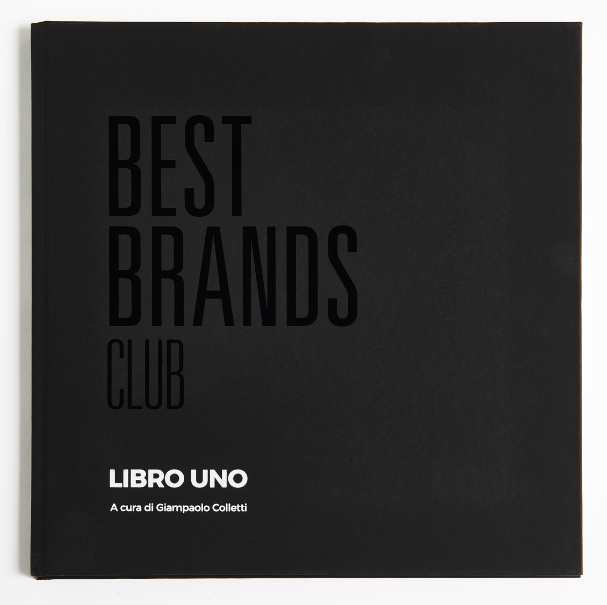 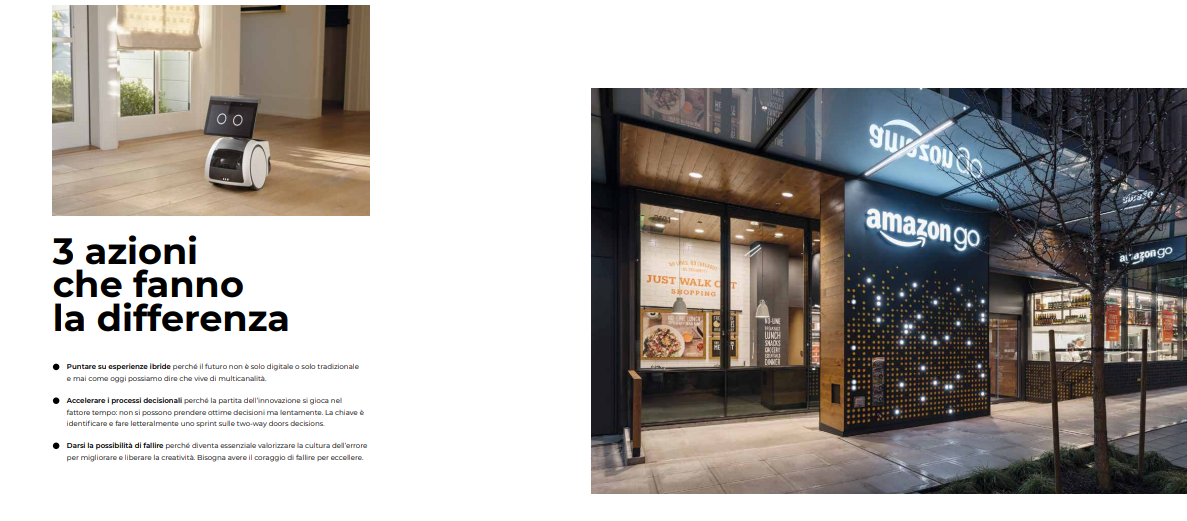 10 MARCHE AL LAVORO
6 PARTNER + UPA
25 PROFESSIONISTI
9 MESI DI LAVORO
4 WORKSHOP
1O INTERVISTE INDIVIDUALI
1 SEDE: IL MUDEC
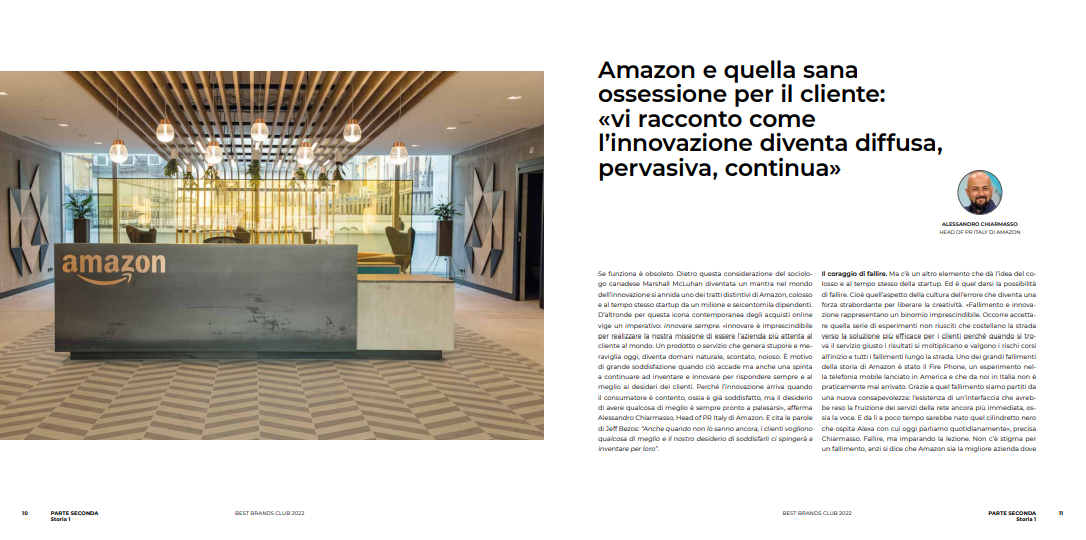 Giorgio Panariello
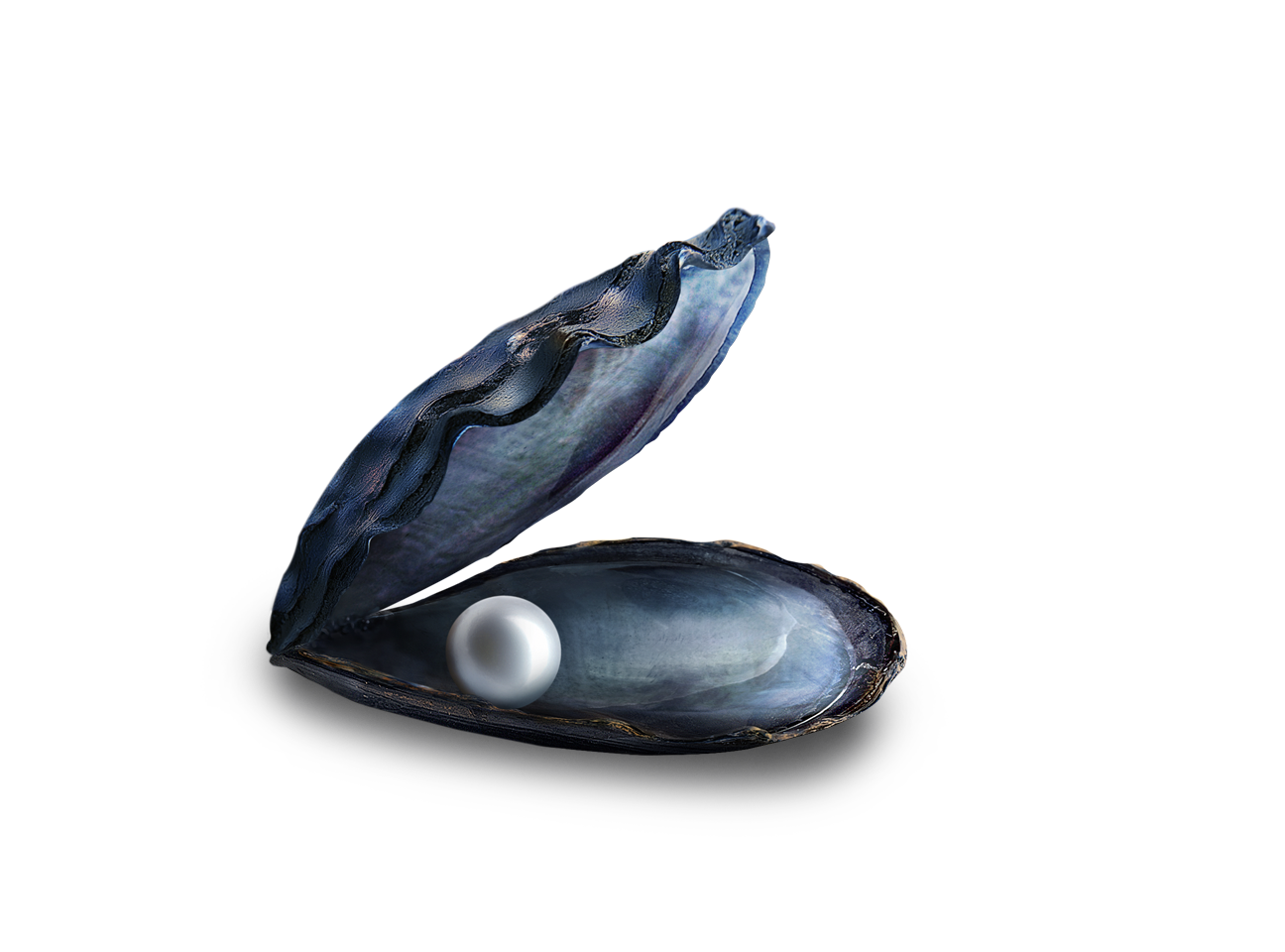 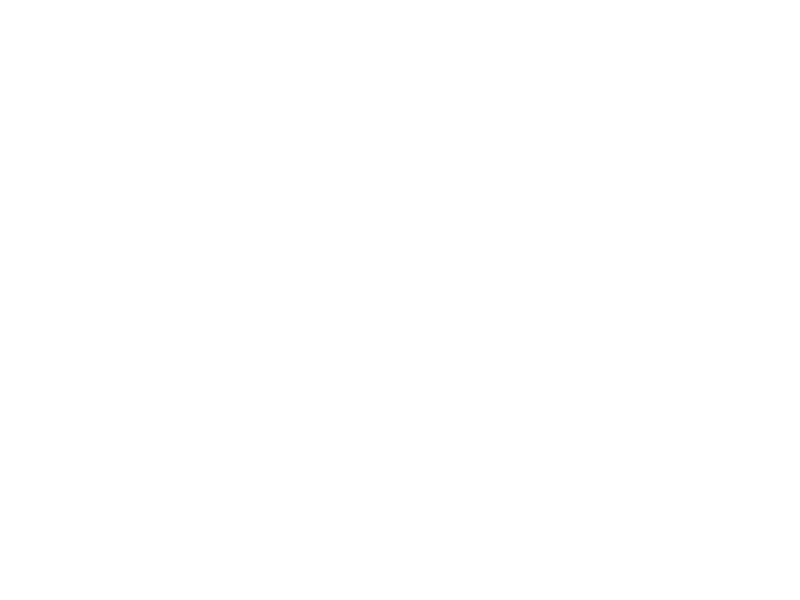 I 10 BEST BRANDS DEL CLUB
Best Product Brand - Top 5
Best Product Brand
Best Growth Brand
Best Sustainable Brand
Best Phygital Brand
Best Growth Brand - Top 5
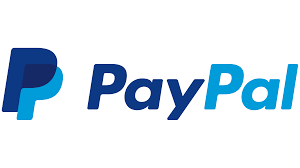 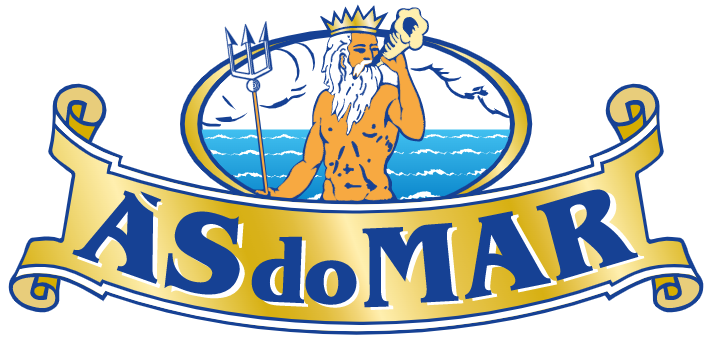 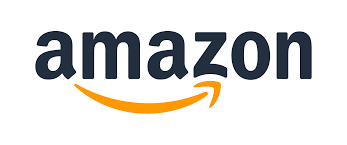 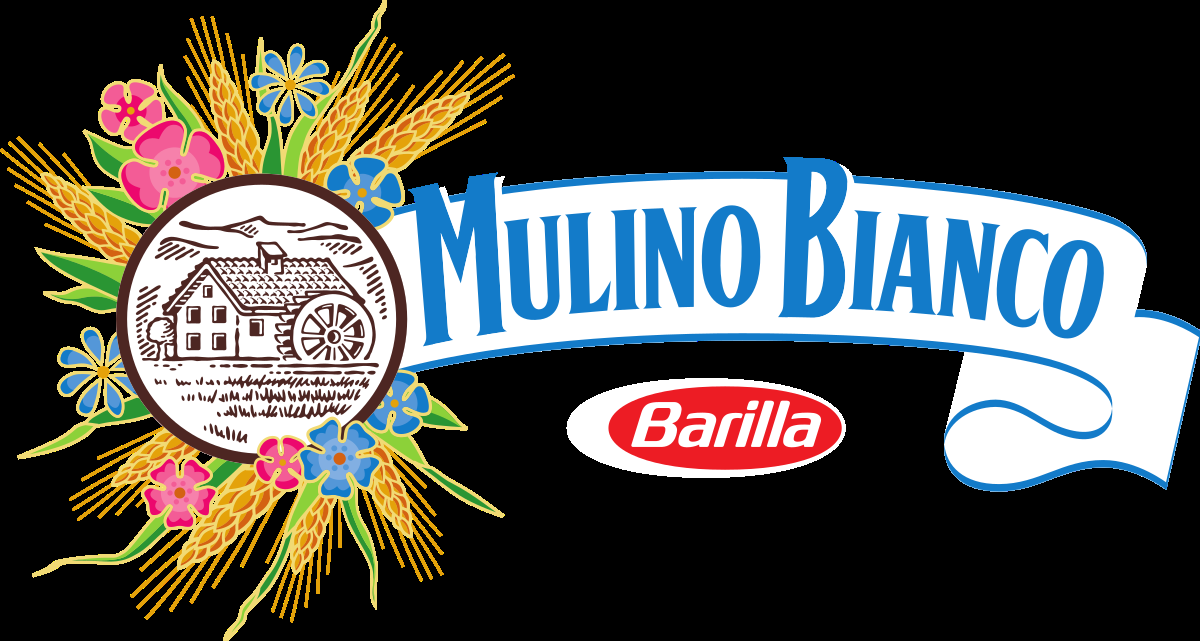 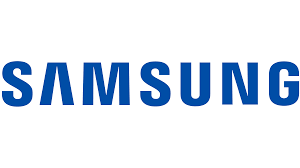 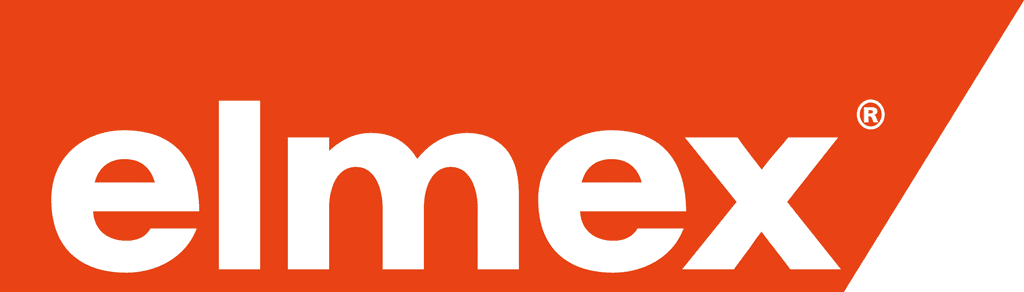 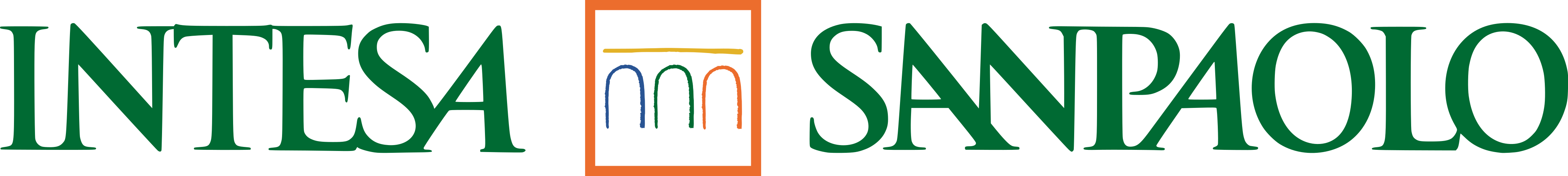 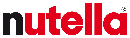 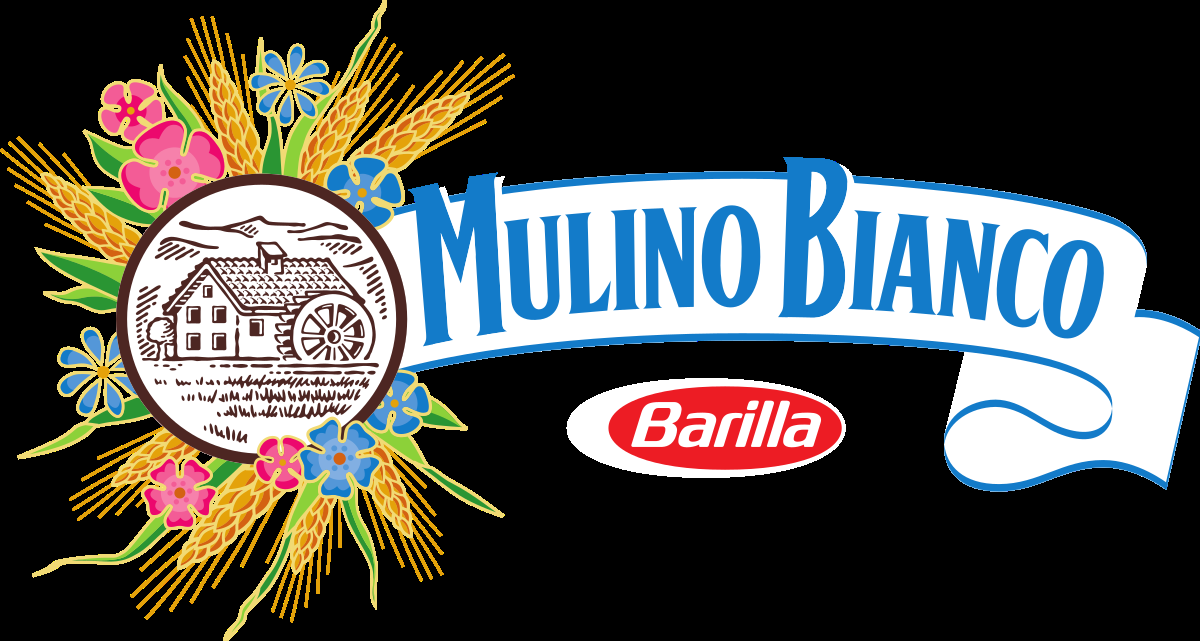 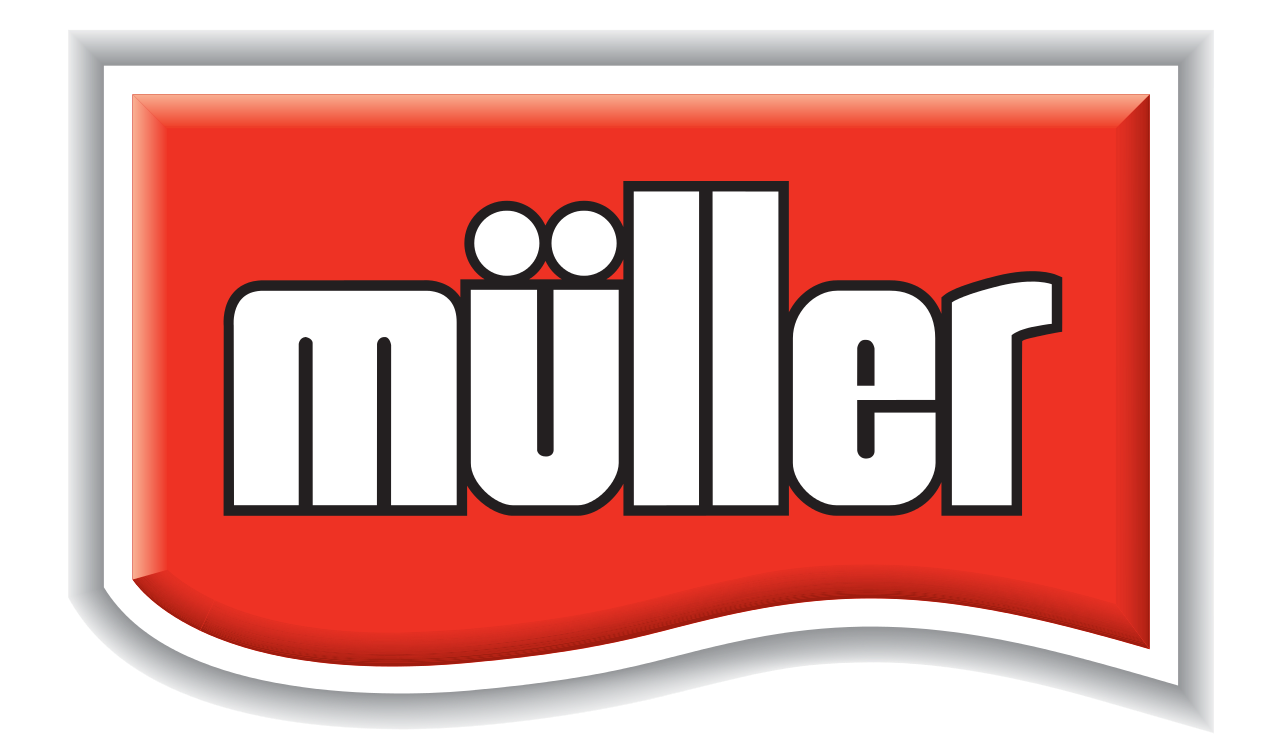 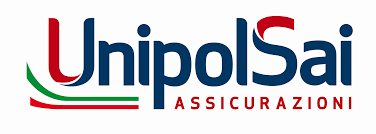 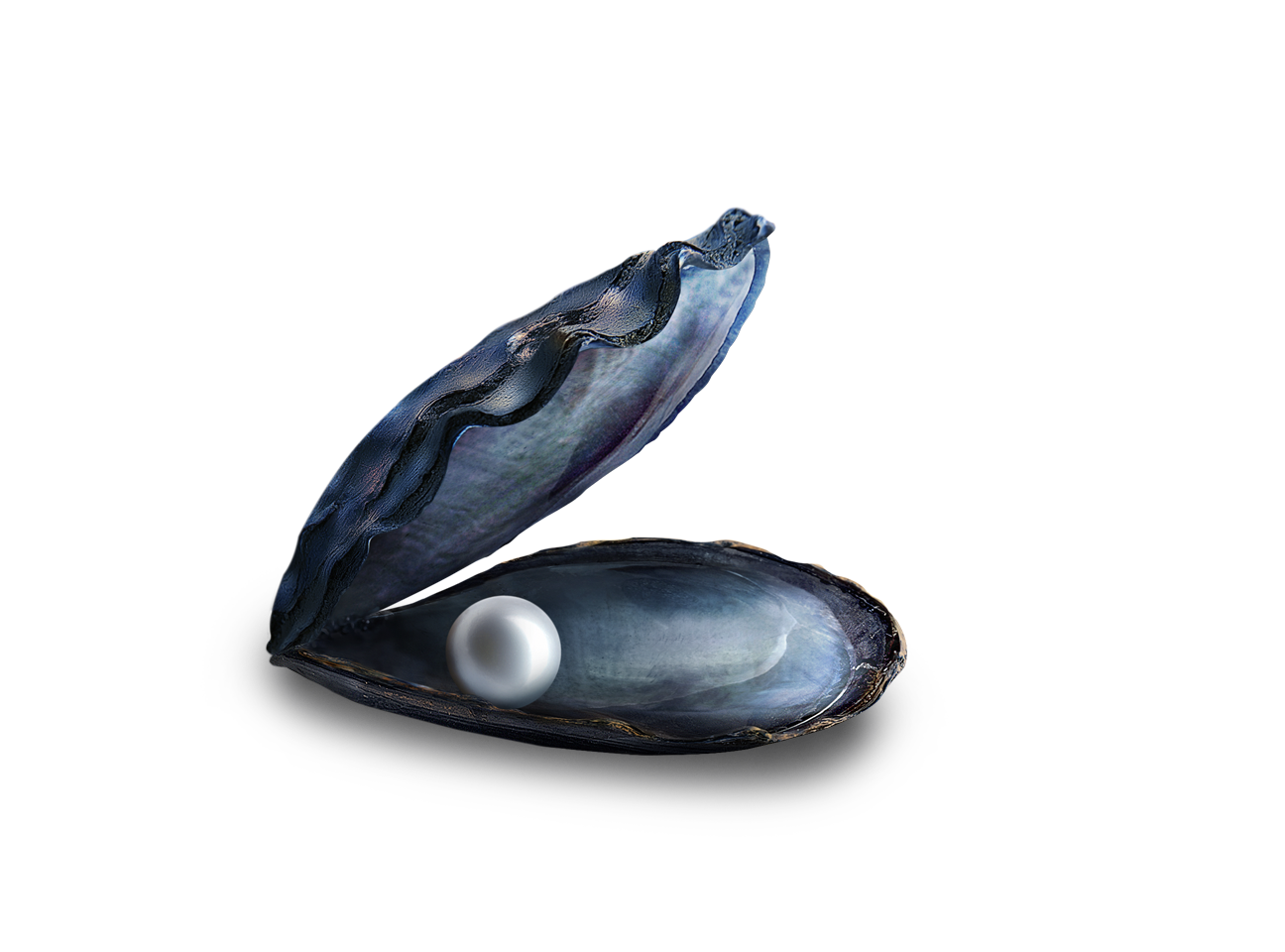 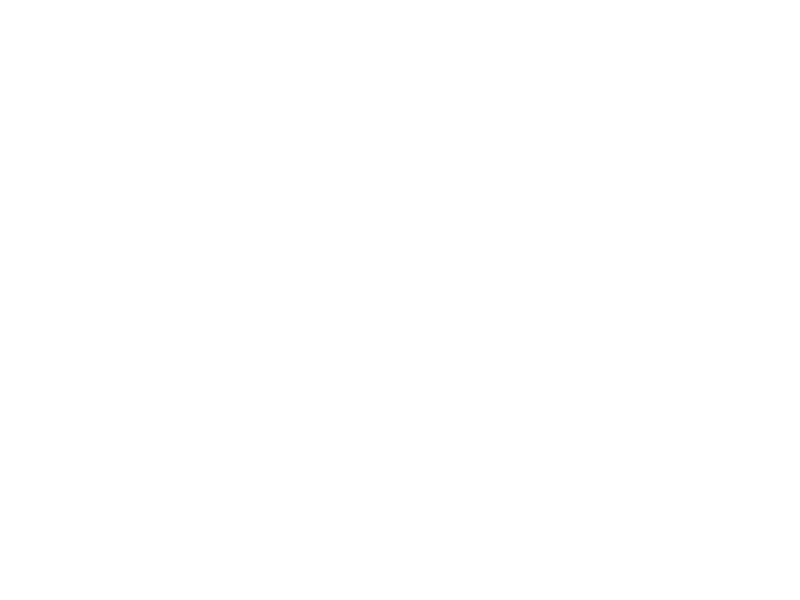 LE PRIME EVIDENZE
ESSERE UN BEST BRAND OGGI
RILEVANZA
Perché la ricerca della sostenibilità non è solo un astratto principio etico dal quale trarre profitti, ma un valore concreto e rilevante per le persone.
ASCOLTO
Perché non ti impone la propria visione del mondo ma ascolta e tiene conto delle esigenze e delle aspettative di tutti per adattare la propria offerta alle comunità e alle persone cui si rivolge.
Best Product Brand - Top 5
INTEGRITA’
Perché non si rinnega per piacerti ma resta sé stesso anche quando affronta contesti e luoghi diversi da quelli che gli sono abituali per non smettere di esserti vicino.
Giorgio Panariello
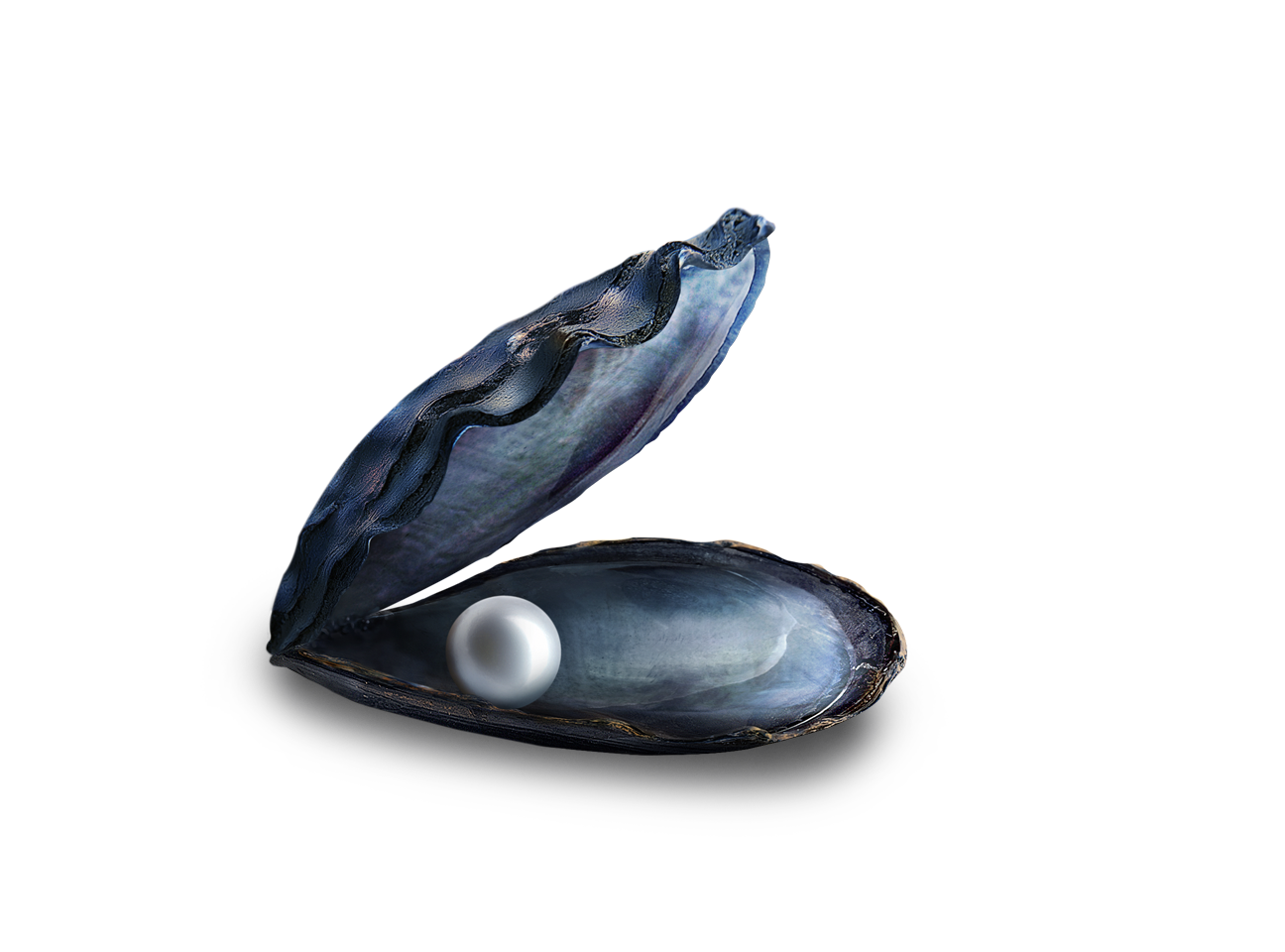 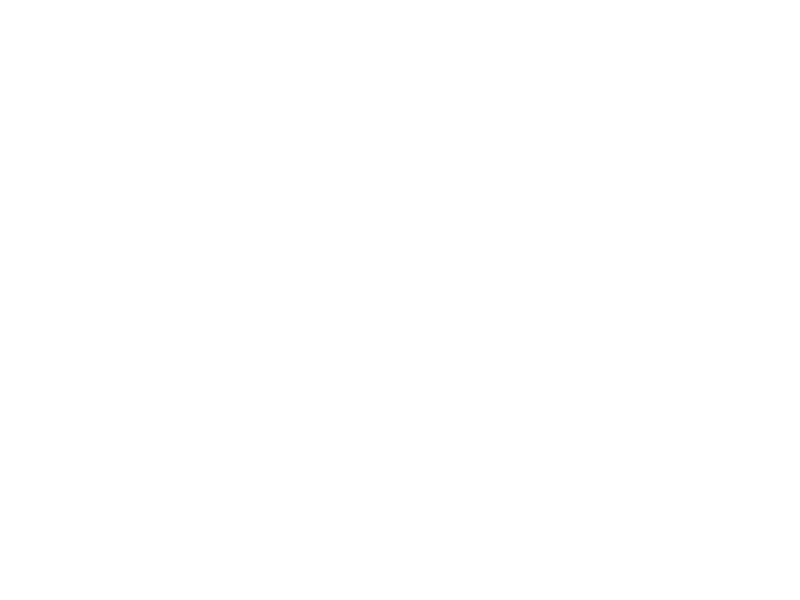 Perché un Best Brand si interessa alle persone
e le considera sempre un fine, 
mai un mezzo per i propri interessi: 

proprio come un 
Best Friend
Best Product Brand - Top 5
Giorgio Panariello
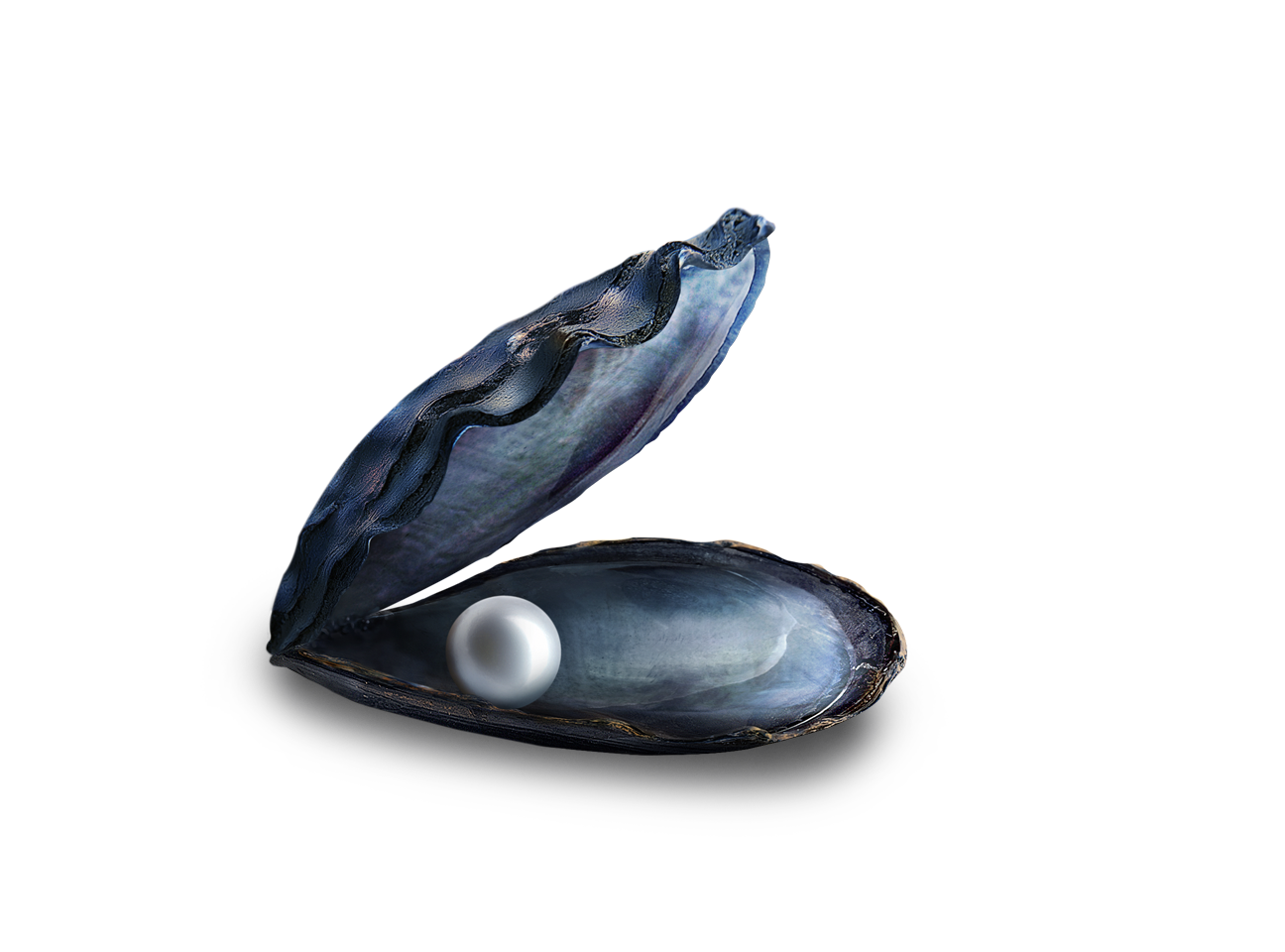 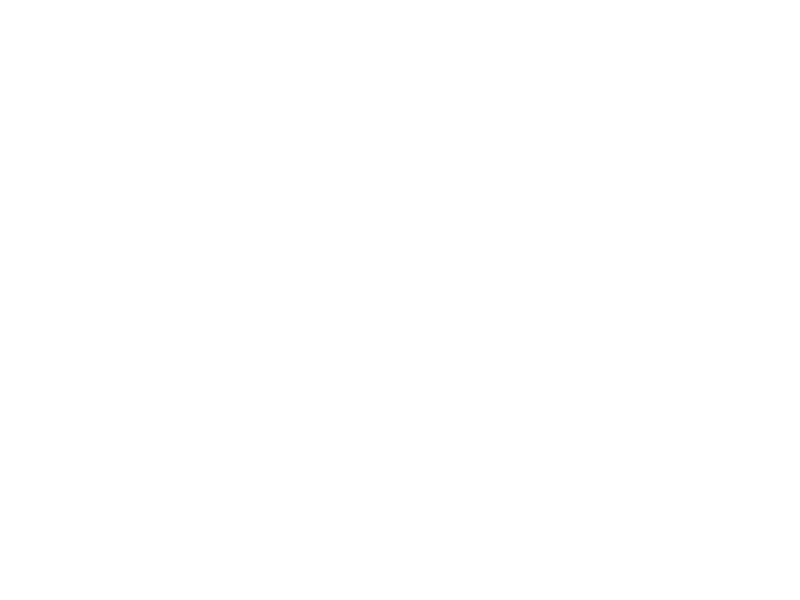 IL CONCEPT 2023
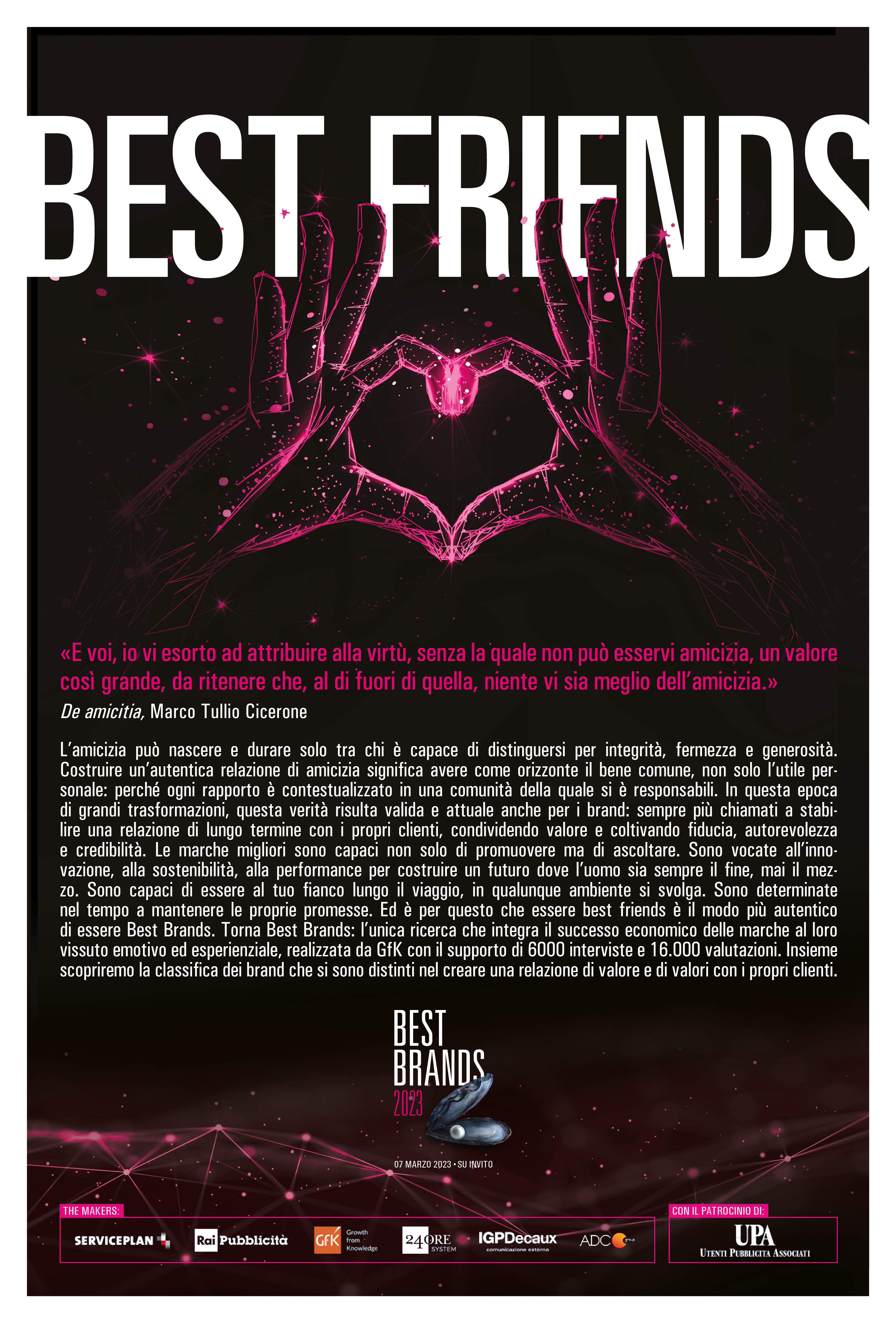 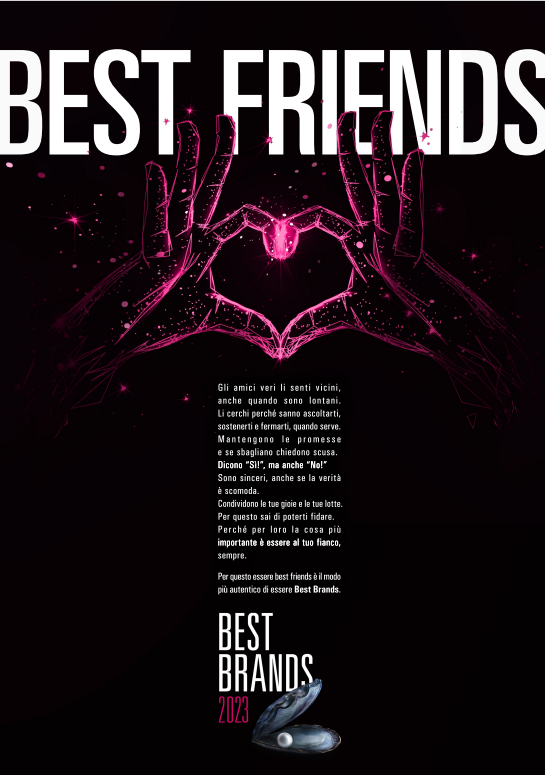 Giorgio Panariello
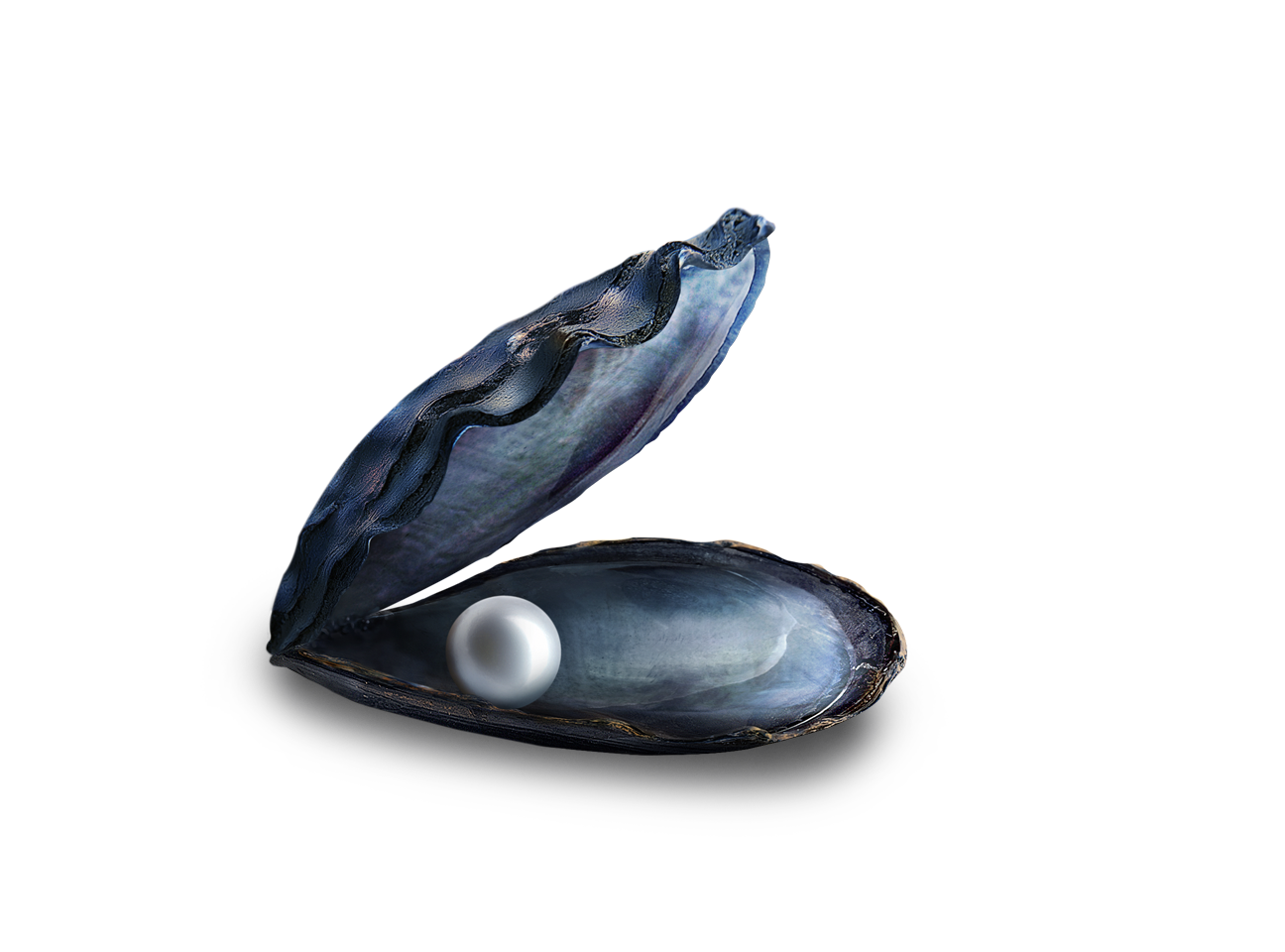 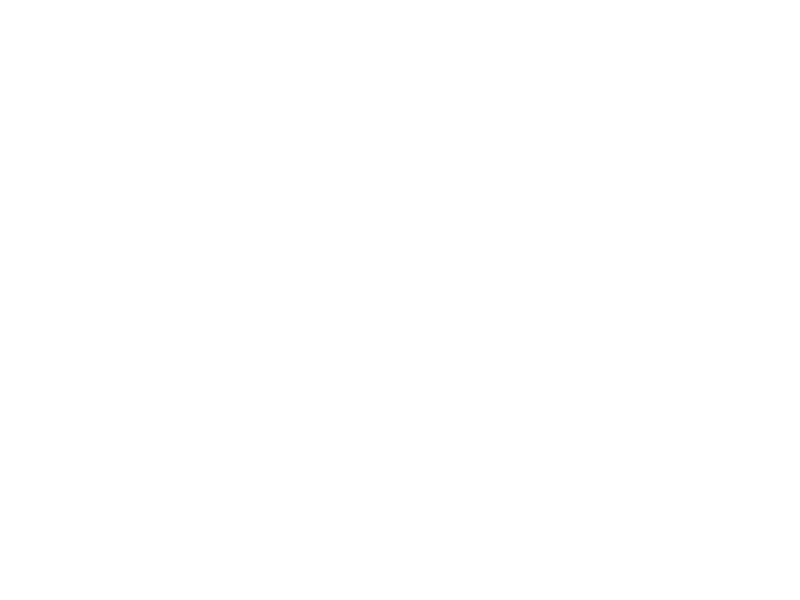 GRAZIE A CHI CI SUPPORTA
Best Product Brand - Top 5
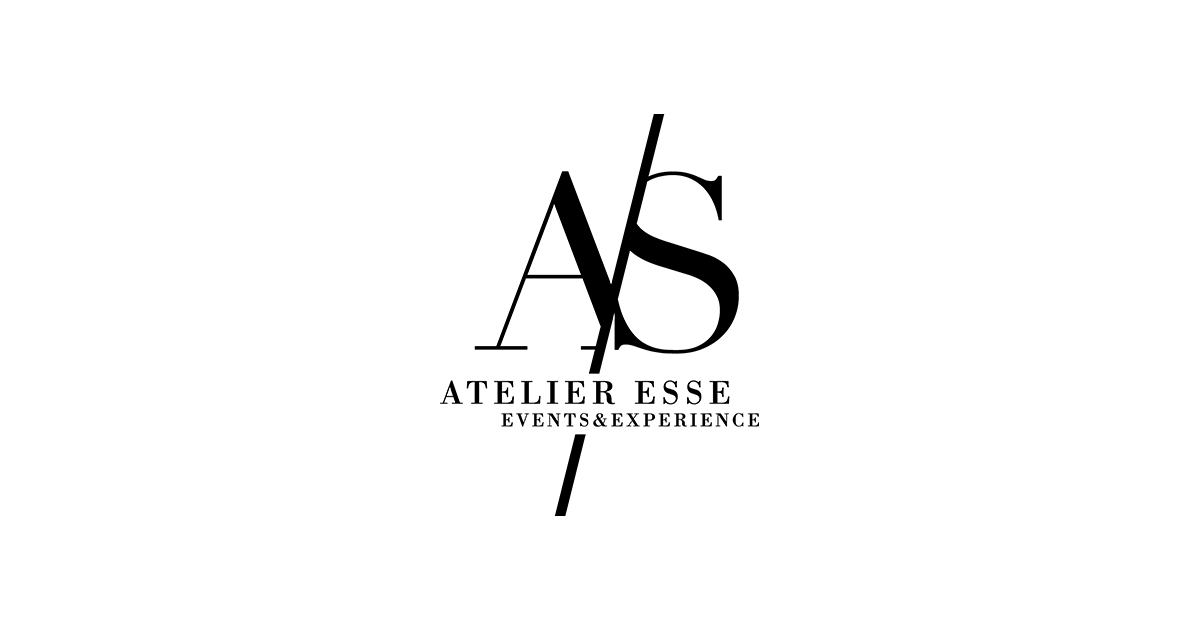 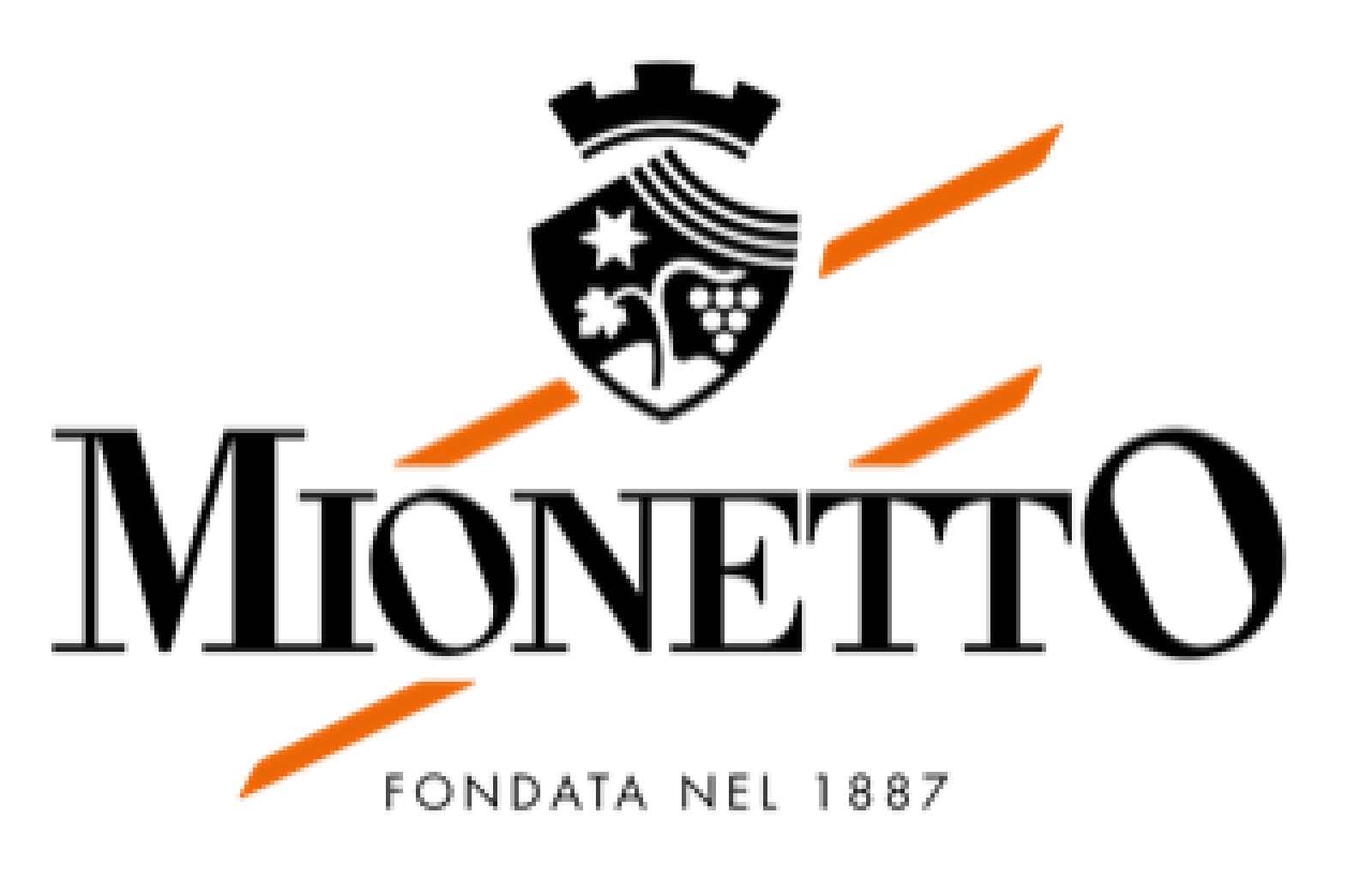 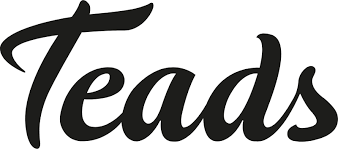 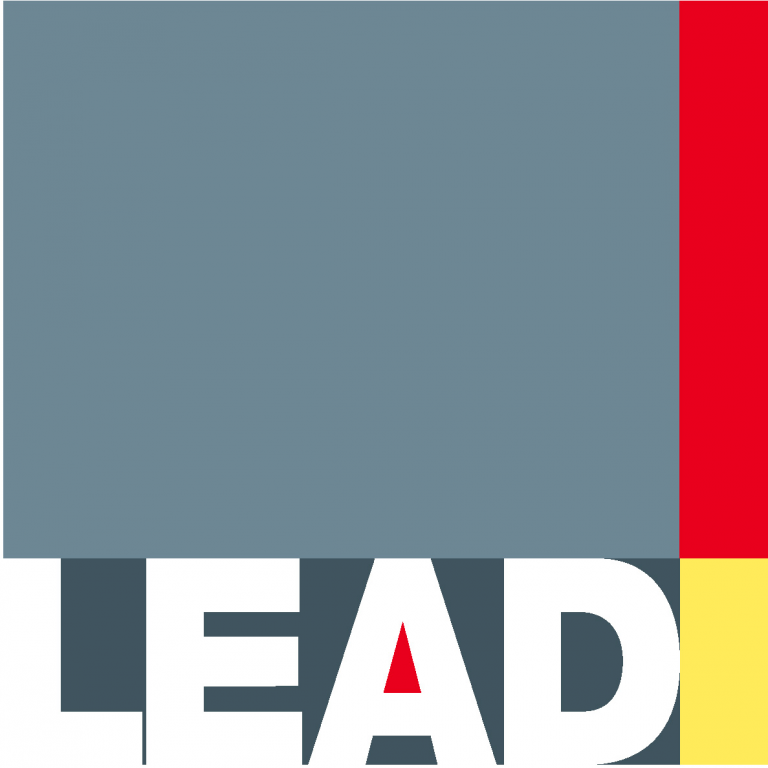 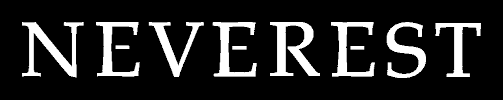 Giorgio Panariello
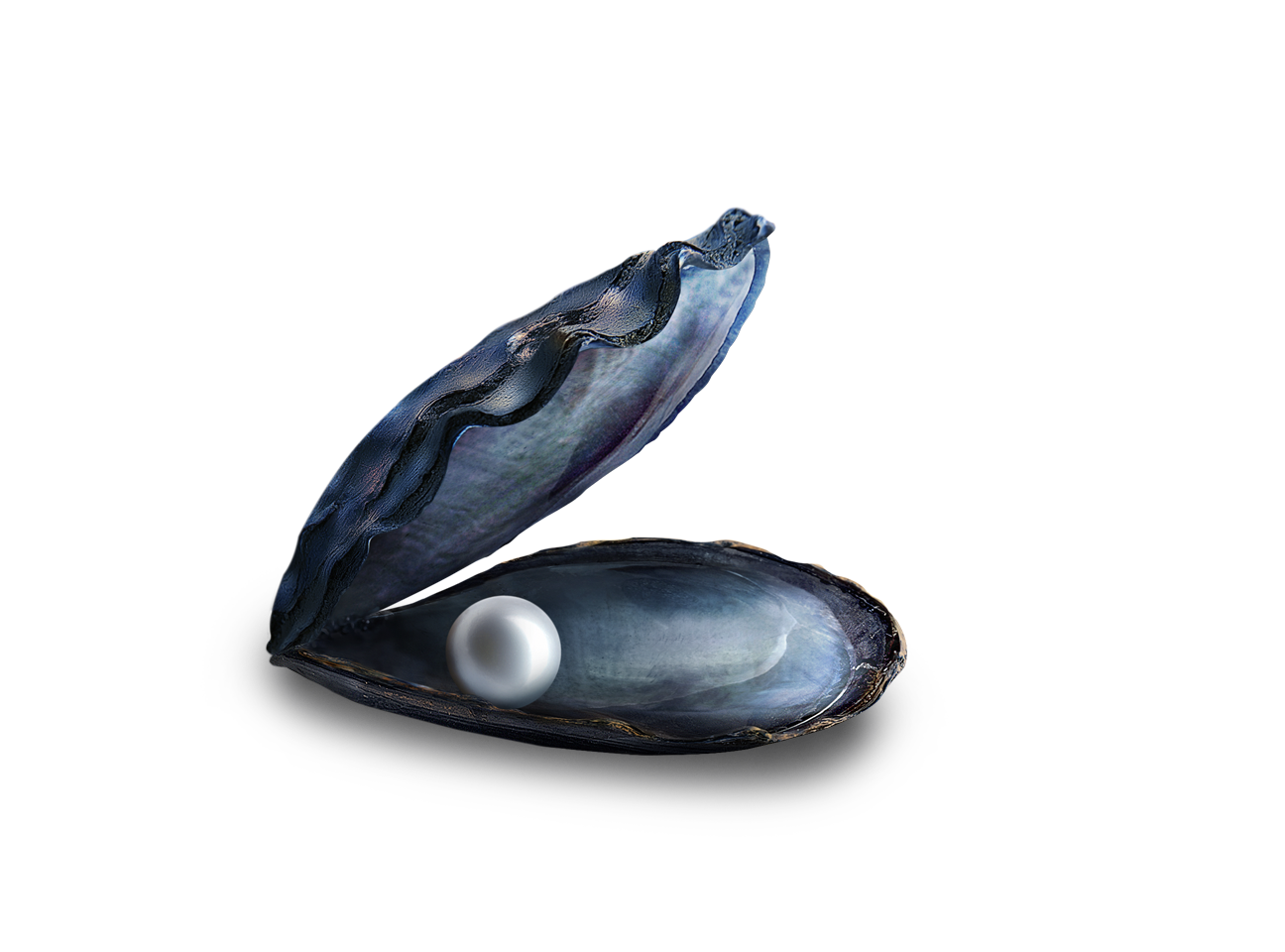 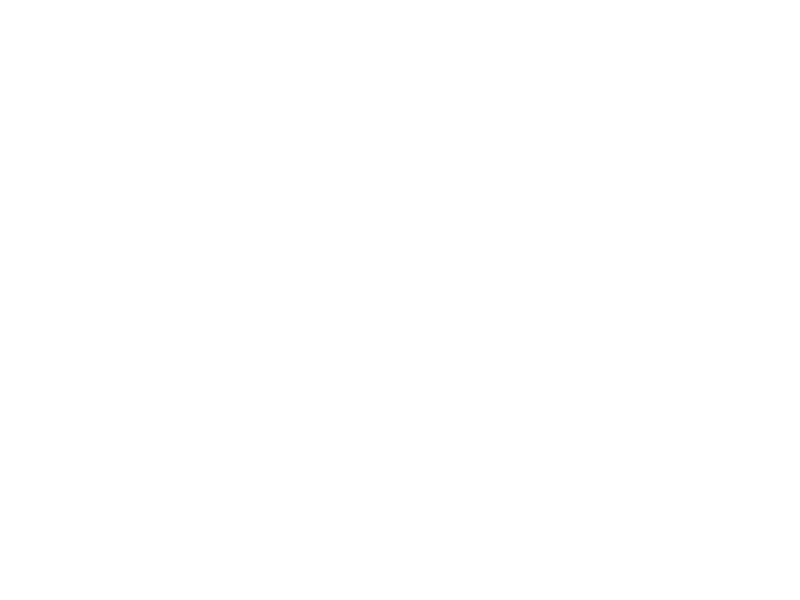 LA RICERCA E LA METODOLOGIA
2023
Best Product Brand
Best Growth Brand
Best Sustainability Brand
Best Phygital Brand
NEW Best of the Best
Der Konsument nach Corona und Consumer Voice
17
Edizione 2023 – l’evoluzione grazie ai feedback del Club
Introduzione del Best of the Best
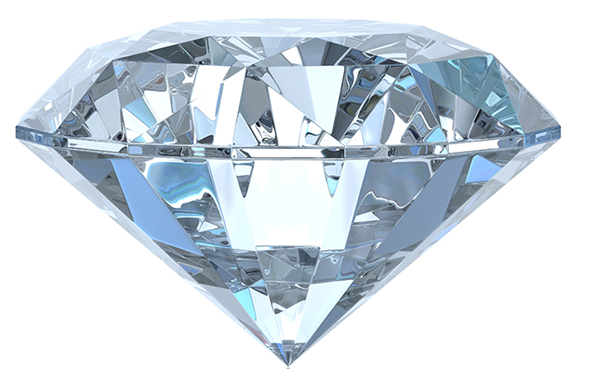 Best of the Best
(new)
BEST PRODUCT BRANDS
BEST GROWTH BRANDS
BEST SUISTAINABILITY BRANDS
BEST PHYGITAL BRANDS
Variazione Market Share
Share of Market
Market Share (pre-requisito)
Market Share (pre-requisito)
«Phygitality» (livello di integrazione e coerenza esperienza off e online)
Ambiente e Salute
Variazione Brand 
performance
Share of Soul
Sostegno al Consumatore
«Phygital Confidence» (misurata su 4 dimensioni)
Rispetto delle regole
The Best of the Best
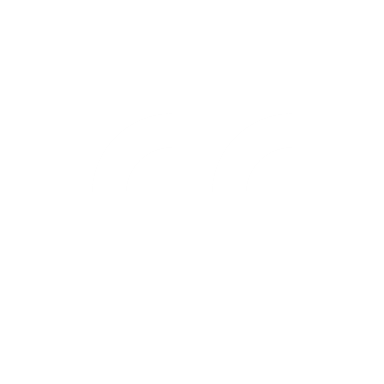 I Best Brands soddisfano quattro  condizioni:
Portano sul mercato i migliori prodotti e servizi
Crescono in modo costante
Hanno uno scopo oltre al profitto
Integrano coerentemente  esperienza fisica e digitale.
PRODUCT
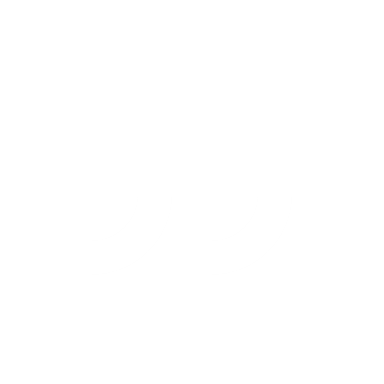 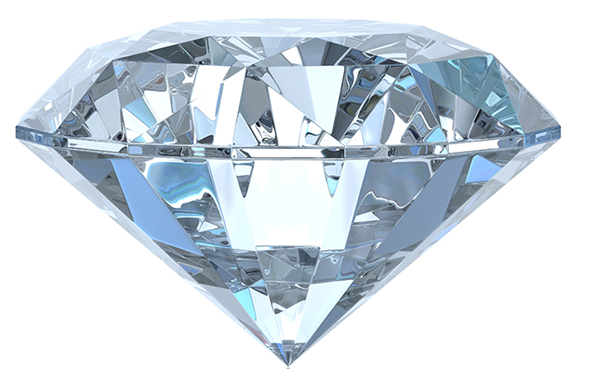 Best
Brands
PHYGITAL
PERFORMANCE
PURPOSE
Il Best of the Best eccelle in tutte le dimensioni.
Edizione 2023 – 6.000 interviste per 16.000 valutazioni
5.000 in single source per le classifiche storiche e 1.000 destinate al nuovo ranking
5.000
50
INTERVISTATI
300
Rappresentativi della popolazione italiana 
(ogni intervistato valuta 3 categorie per un totale di circa 15.000 valutazioni)
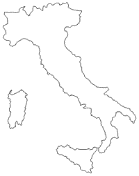 CATEGORIE
[ Marche principali della categoria – soglia minima 5% ]
BRAND IN TEST
FONTI DATI DI MERCATO: 
GfK Sinottica, GfK Consumer Panel, GfK Retail & Technology Panel e Sita Fashion Consumer Panel.
20
RILEVAZIONE:
BRAND IN TEST
1.000
INTERVISTATI
I top 5 brands di ogni classifica 2023
Gennaio-Febbraio 2023 
GfK Panel Dialogatore
Rappresentativi della popolazione italiana
RILEVAZIONE:
20
Novembre-dicembre 2022 
GfK Panel Dialogatore
Best Product Brand: il modello
Premia i migliori Brand prodotto, valutandoli in base ad indicatori sia oggettivi sia emozionali.
È basata su:
Best Product*
IL MIGLIOR BRAND PRODOTTO
SHARE OF SOUL 
Brand awarenessBrand Relationship                   Brand Experience Cross selling potential
Best Service*
IL MIGLIOR BRAND 
SERVIZIO
SHARE OF CHOICE
Market Share a valorePrice PremiumnessCustomer Binding                                                (in base a frequenza di acquisto)
* Media dei punteggi sulle due dimensioni
21
Best Growth Brand: il modello
Premia le Marche che hanno registrato la maggior crescita anno su anno, sia in termini oggettivi 
che in termini emozionali.
È basata su:
Best Growth Brand*
LA MAGGIOR CRESCITA
EMOTIONAL CONNECTION
Crescita di Brand Relationship
MARKET SHARE
Crescita di quota di mercato a valore
* Media delle variazioni sulle due dimensioni, normalizzate includendo i brand con almeno una variazioni positiva su una delle dimensioni
Best Sustainability Brand: il modello
Misura l’impegno attivo dei brand per la realizzazione di un futuro sostenibile.
È basata su:
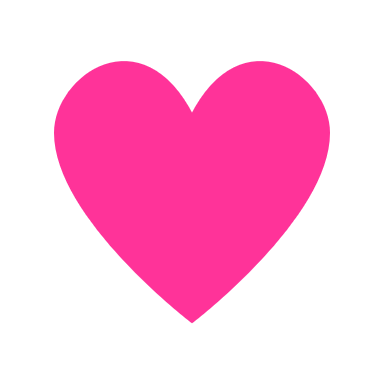 SHARE OF SUSTAINABILITY
Impegno verso salute e ambienteImpegno verso i consumatoriRispetto delle regole e dei diritti dei lavoratori
Best Sustainability*          IL MAGGIOR IMPEGNO 
SULLA SOSTENIBILITÀ
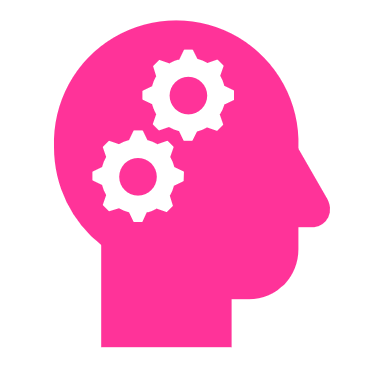 * Media pesata dei 3 fattori di sostenibilità
DIMENSIONE DELLA MARCA
Quota di mercato a valore
Utilizzata come soglia minima di entrata (>=5%)
23
Best Phygital Brand: il modello
Premia i Brand che hanno saputo connettere in maniera coerente, integrata e soddisfacente 
l’esperienza di marca offline e online.
È basata su:
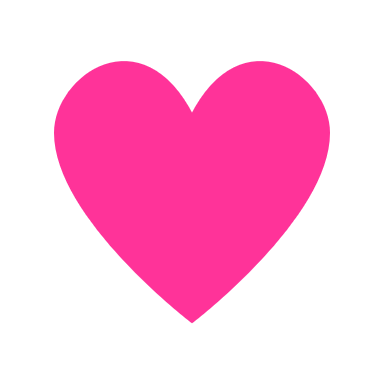 SHARE OF PHYGITALITY
PHYGITAL CONSISTENCYIntegrazione e coerenza off e online                             
PHYGITAL CONFIDENCEInnovazioneUsability                                            Data Responsibility                    Accessibilità/Semplificazione
Best Phygital Brand*
LA MIGLIOR ESPERIENZA INTEGRATA OFF/ONLINE
* Media dei punteggi sulle due dimensioni
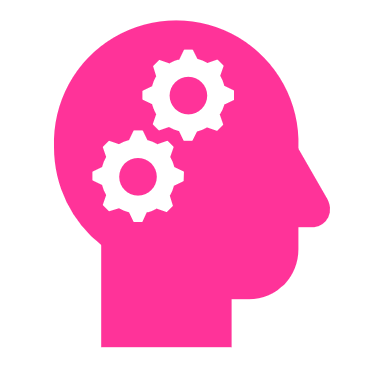 DIMENSIONE DELLA MARCA
Quota di mercato a valore
Utilizzata come soglia minima di entrata (>=5%)
Edizione 2023
La nuova Classifica
La forza dell’approccio di Best Brands risiede da sempre nella scelta di far valutare e decretare il vincitore di ciascuna classifica, direttamente ai consumatori e non ad una giuria di esperti e/o addetti ai lavori.
Riteniamo fondamentale conservare questa cifra distintiva - che è peraltro garanzia di oggettività -, anche nella determinazione del Best of the Best.
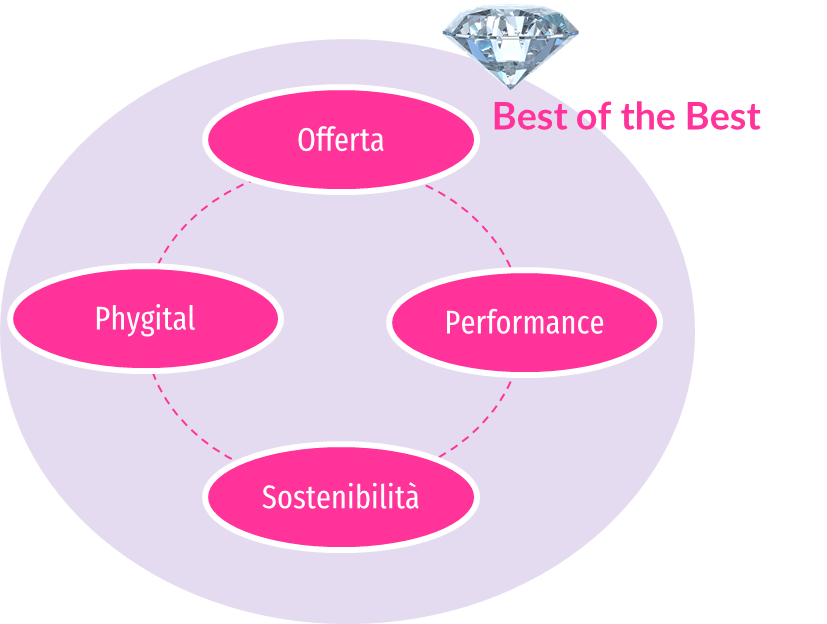 Best of the Best – La metodologia: 
I top 5 brands di ogni classifica 2023 (20 marche in totale) verranno valutati da un campione di 1.000 individui rappresentativo della popolazione italiana, utilizzando come metodologia sempre il Panel proprietario Dialogatore di GfK Italia.
Attraverso una sola domanda con risposta singola verrà individuata la Marca, che nell’anno 2022 si è distinta, oltre che per l’offerta e per la qualità delle esperienze on e offline, anche per l’impegno e la vicinanza ai problemi del nostro tempo e delle persone.
BEST THANKS